МКДОУ Краснозерский детский сад №6
Конкурс «Лучшая развивающая предметно-пространственная среда ДОУ»Номинация: «Лучшая РППС группы»
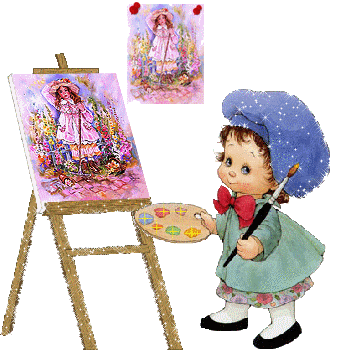 Подготовила: воспитатель
I квалификационной
категории
Генич Ирина Дмитриевна
Нет такой стороны воспитания, на которую
обстановка не оказывала бы влияния,
 нет способности, которая  не находилась бы 
в прямой зависимости от непосредственно 
окружающего ребенка конкретного мира…
Тот, кому удастся создать такую обстановку,
 облегчит свой труд в высшей степени. 
Среди нее ребенок будет жить – развиваться 
собственной самодовлеющей жизнью, 
его духовный рост будет совершенствоваться 
из самого себя, от природы…

Е.И. Тихеева
Цель создания  предметно-развивающей среды:
создание  условий для мотивации 
и активизации в самостоятельной 
и совместной деятельности, 
саморазвития 
и самоутверждения в ней
Задачи:
-разработка рекомендаций по созданию предметно-развивающей и предметно-игровой среды в ДОУ с учетом возрастных особенностей детей; 
-организация развивающей среды, способствующей эмоциональному благополучию детей с учетом их потребностей и интересов; 
-создание условий для обеспечения разных видов деятельности дошкольников (игровой, двигательной, интеллектуальной, самостоятельной, творческой, художественной, театрализованной); 
-комфортных условий пребывания воспитанников, приближенных к домашним; 
-содействие сотрудничеству детей и взрослых для создания комфортной предметно-развивающей среды; 
-приобщение дошкольников к активной предметно-преобразовательной деятельности в интерьере. 
формирование и развитие у дошкольников качеств личности, обеспечивающих возможность социального самоопределения ребенка, самостоятельности и инициативности
Добро пожаловатьв группу “Колокольчики”
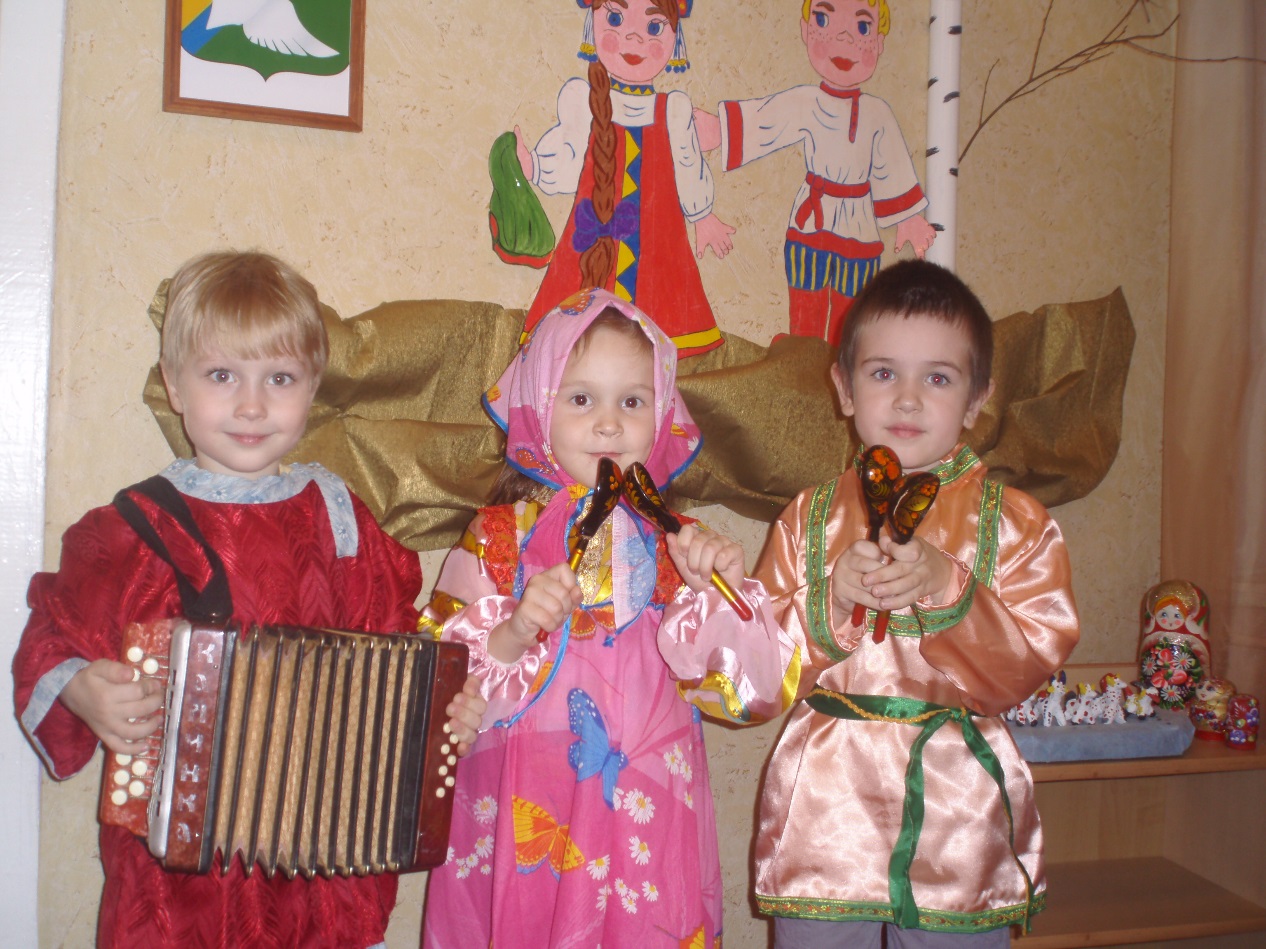 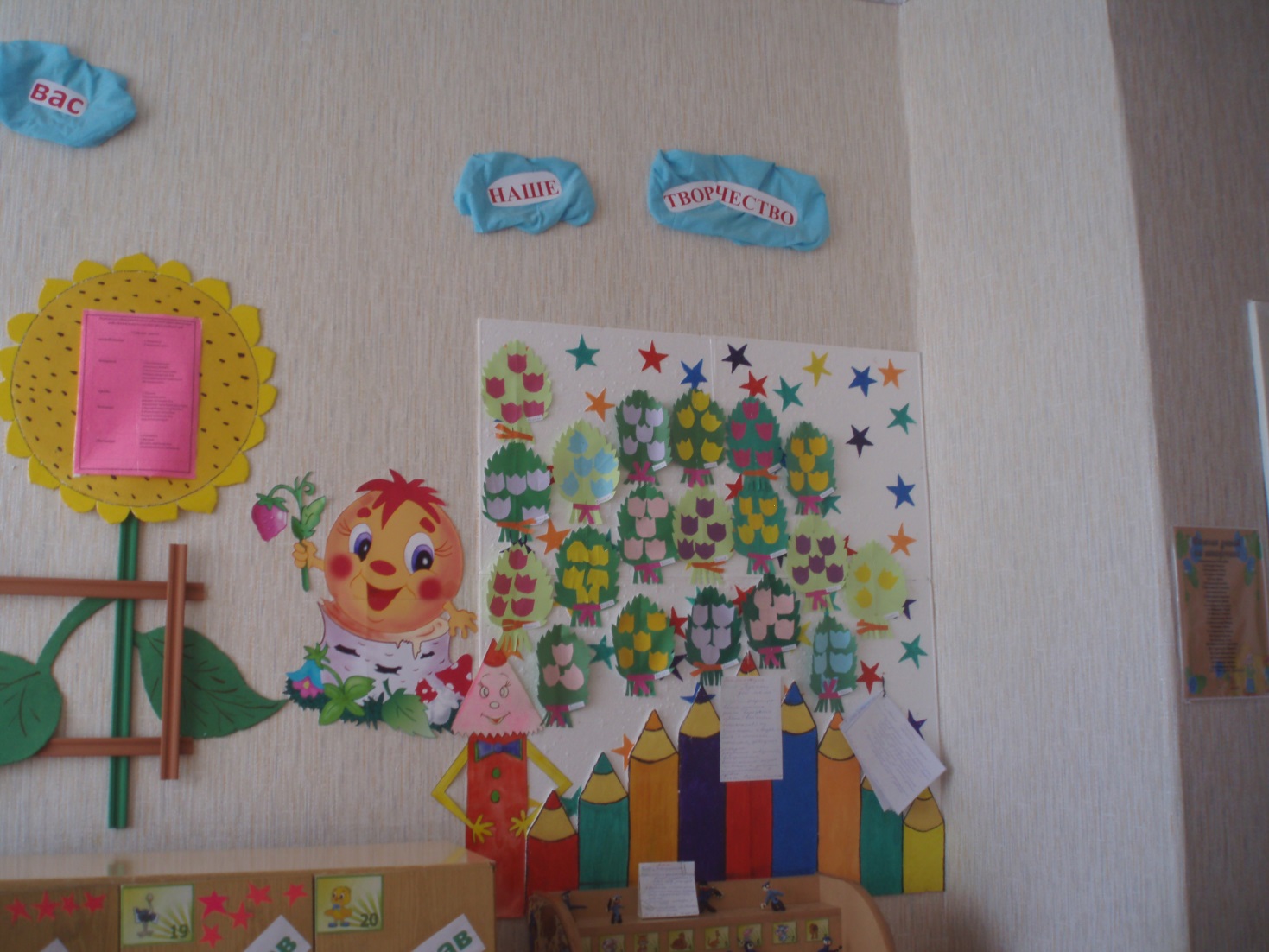 Как театр начинается с вешалки,Так и наша группа начинается с приёмной
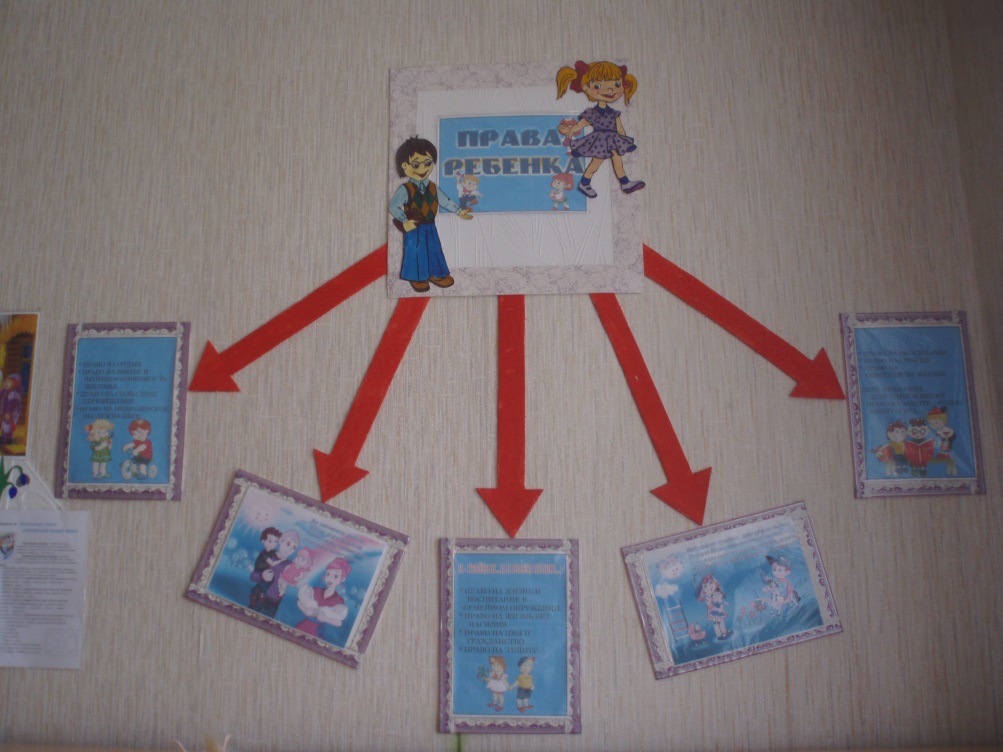 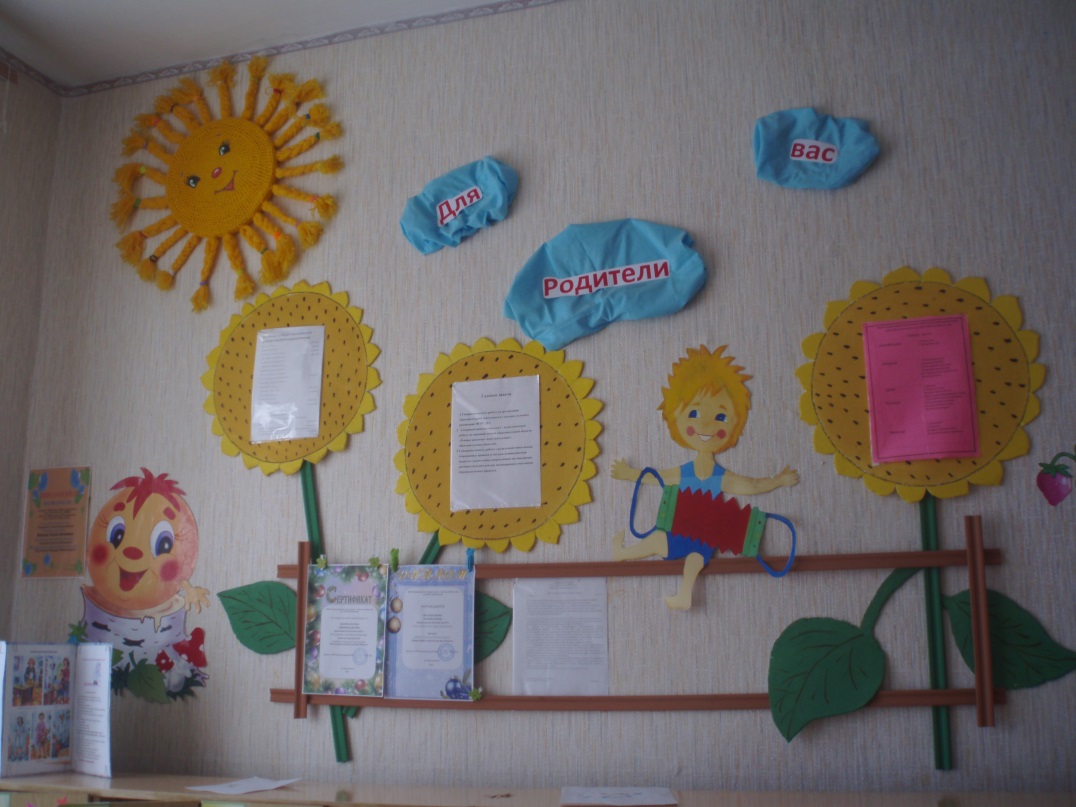 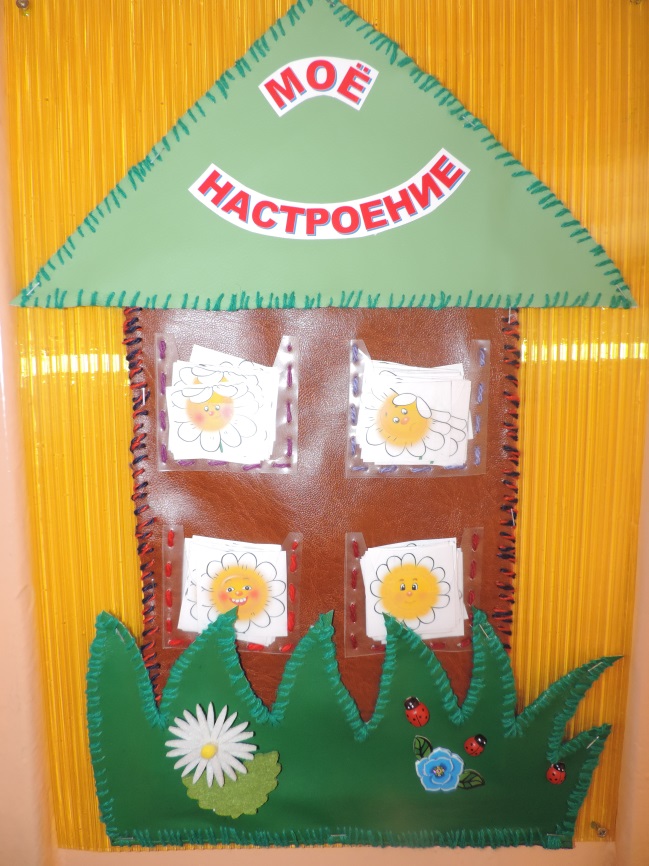 Условия для осуществления индивидуализации:
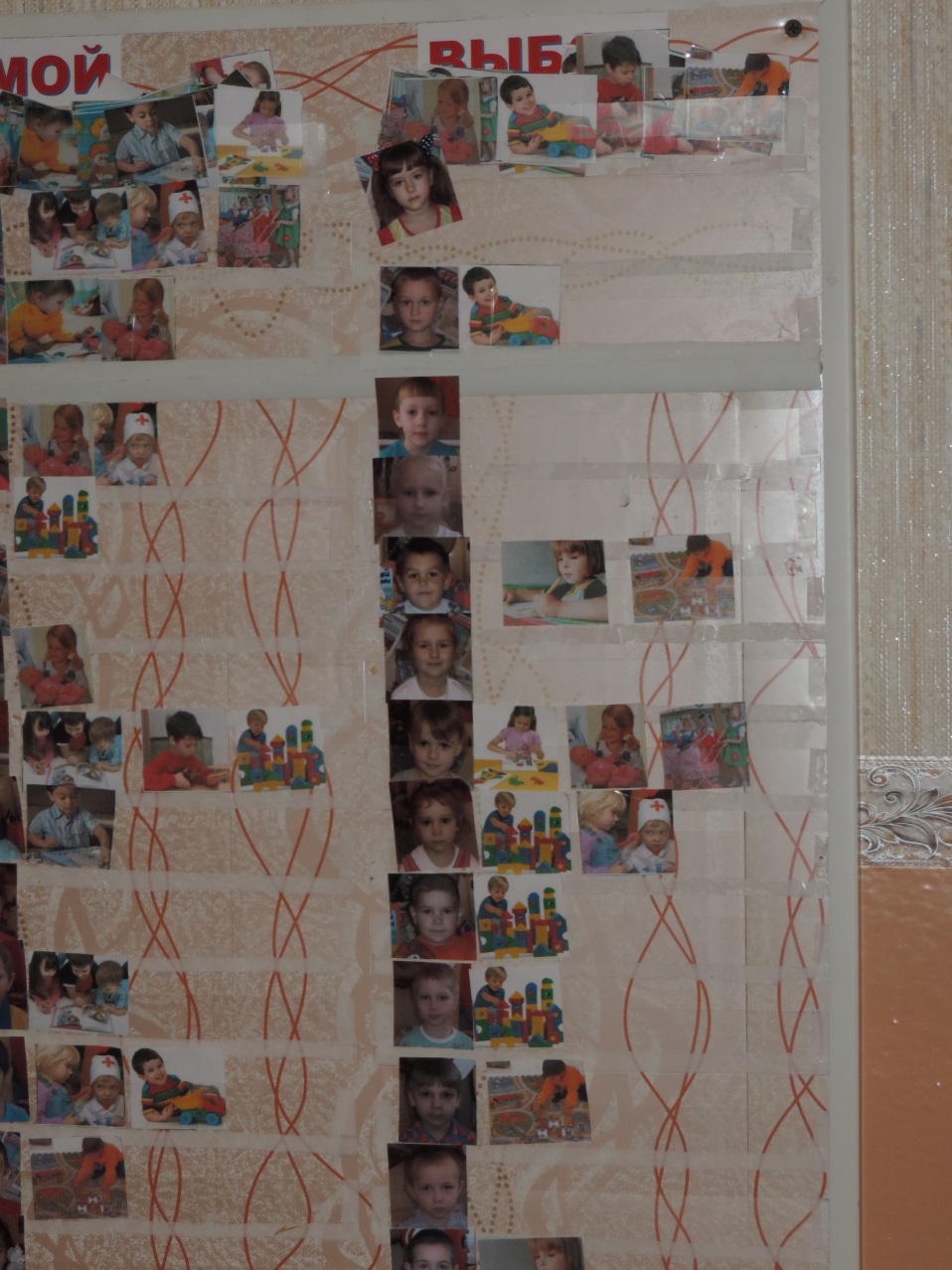 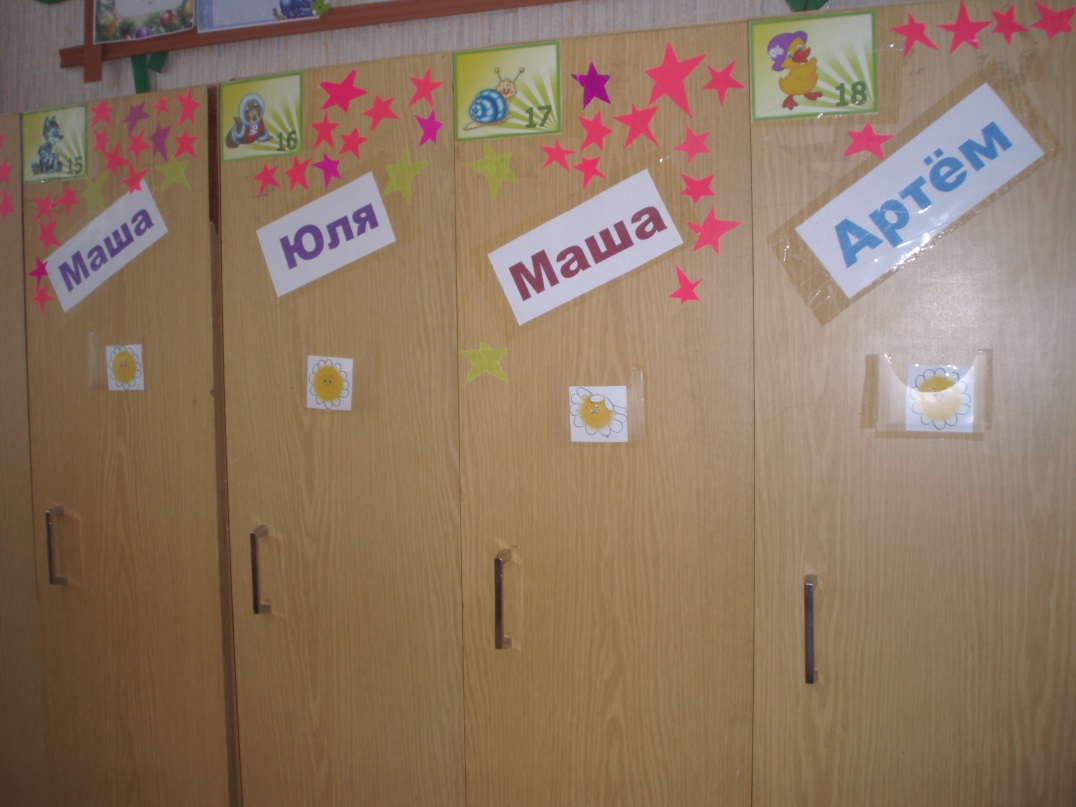 У нас в группе:
11 девочек
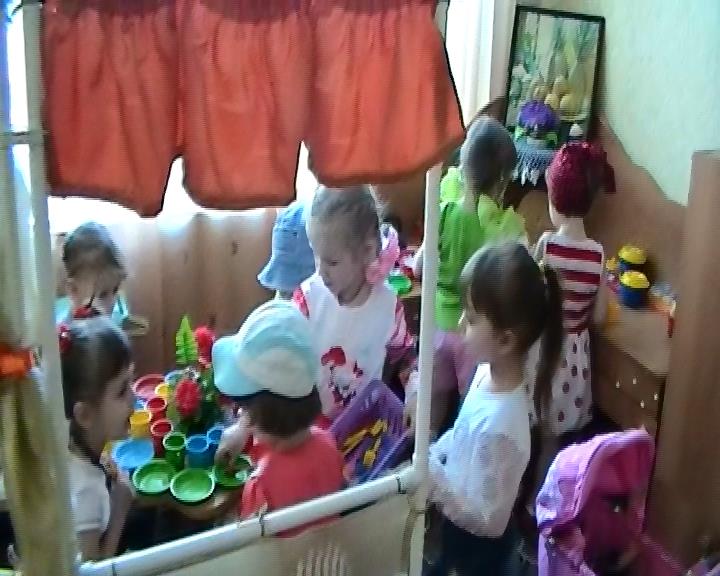 15 мальчиков
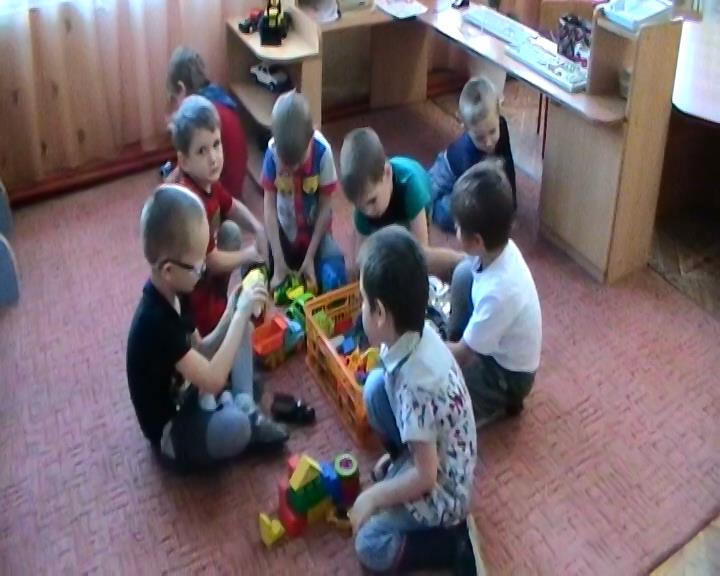 Предметно-пространственная развивающая среда – основа реализации образовательной программы дошкольного образования
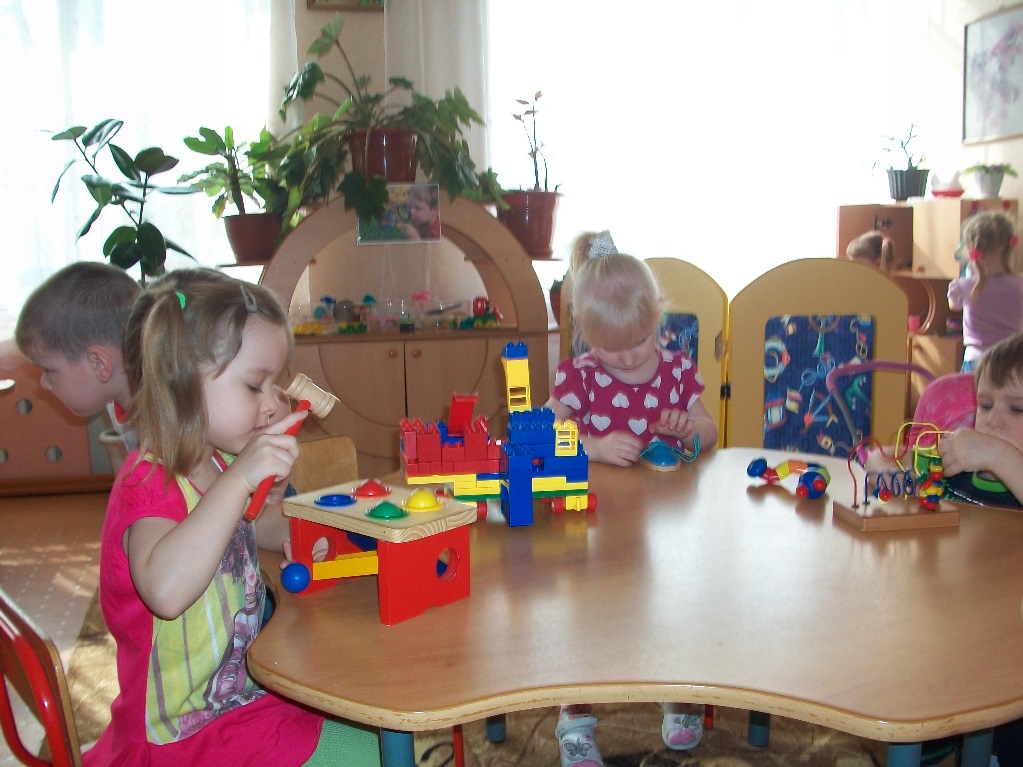 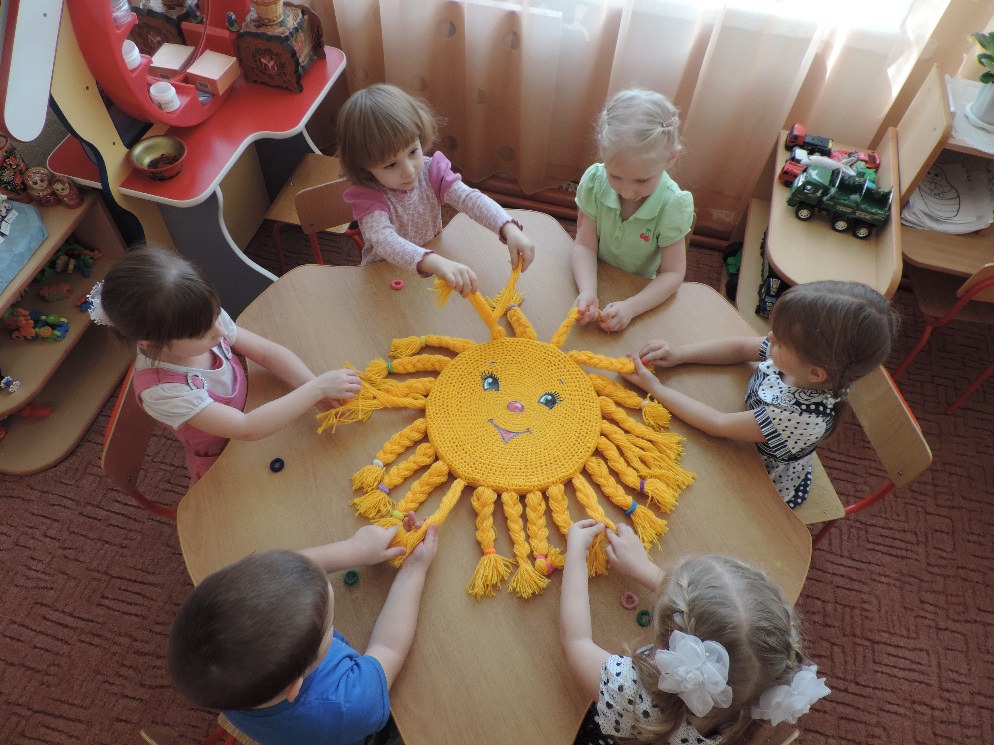 Образовательная среда – совокупность условий, целенаправленно создаваемых в целях обеспечения полноценного образования и развития детей.
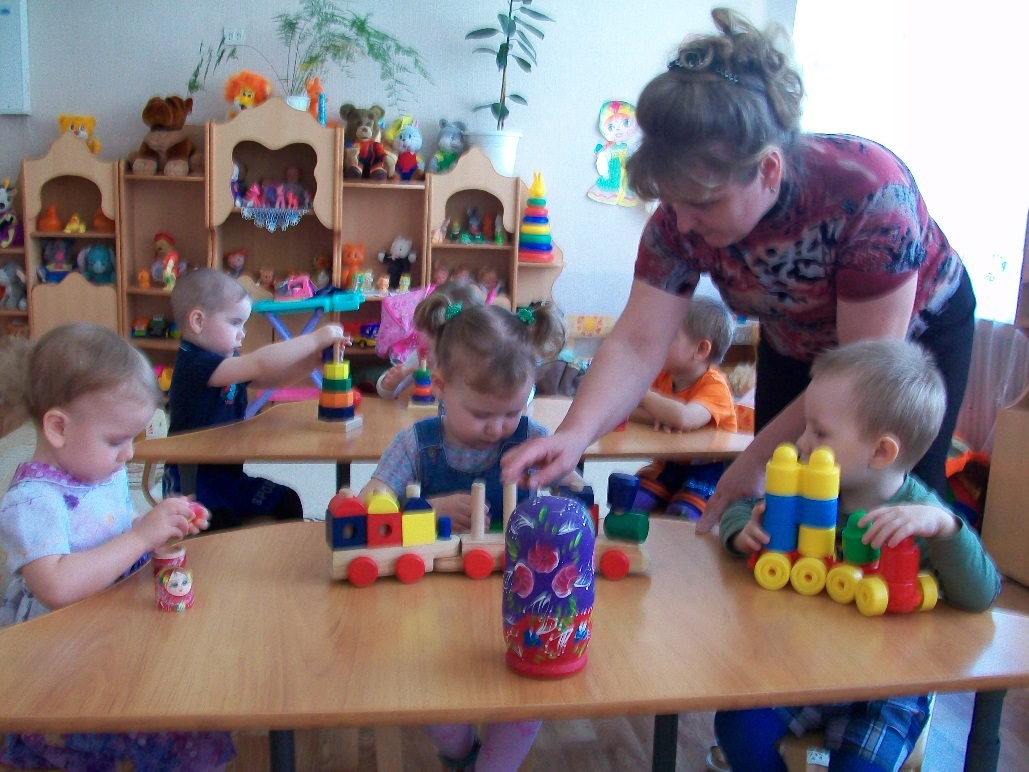 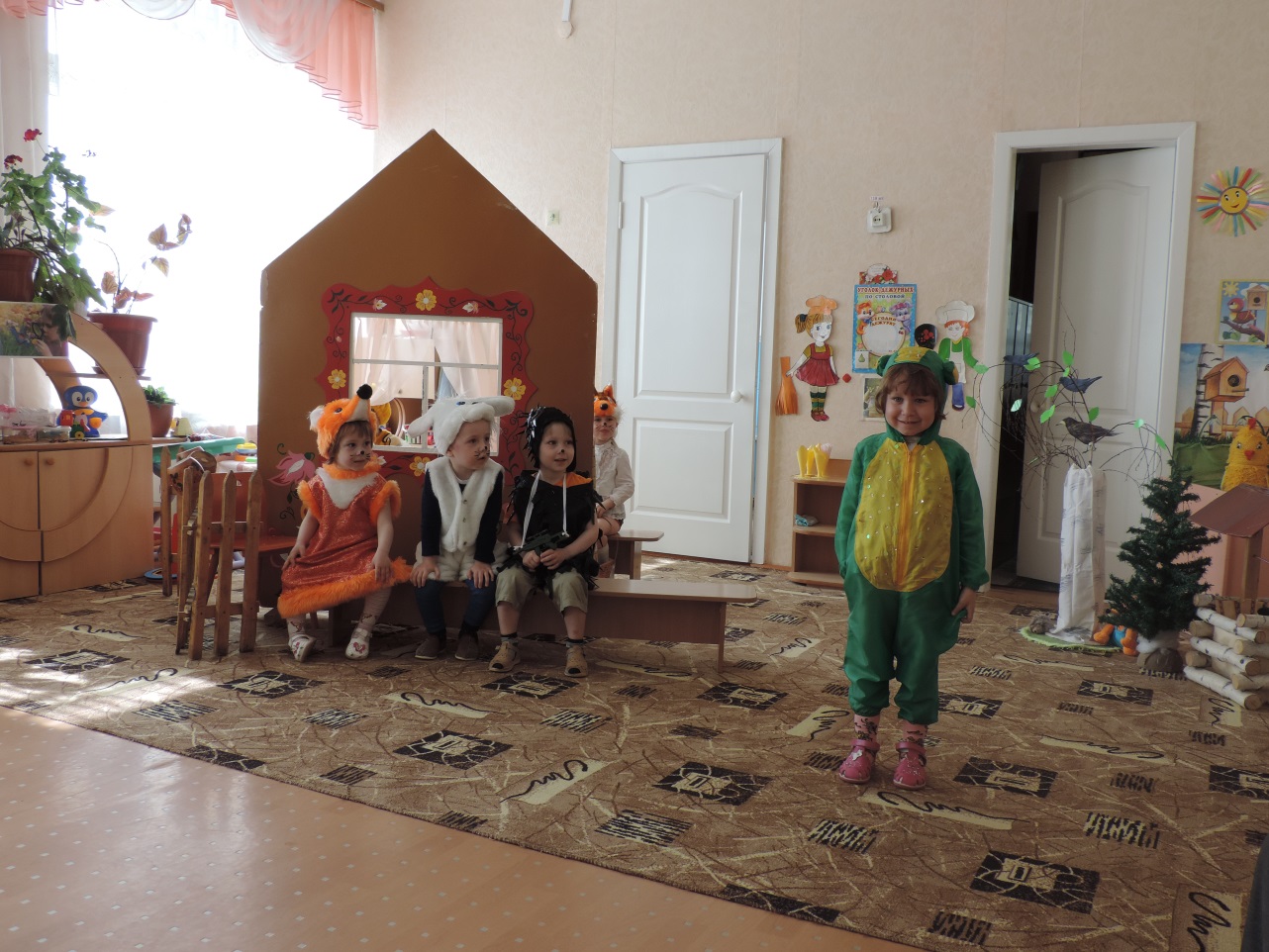 Развивающая предметно-пространственная среда – часть образовательной среды, представленная специально организованным пространством (помещениями, участком и т.п.), материалами, оборудованием и инвентарем для развития детей дошкольного возраста в соответствии с особенностями каждого возрастного этапа, охраны и укрепления их здоровья, учёта особенностей и коррекции недостатков их развития.
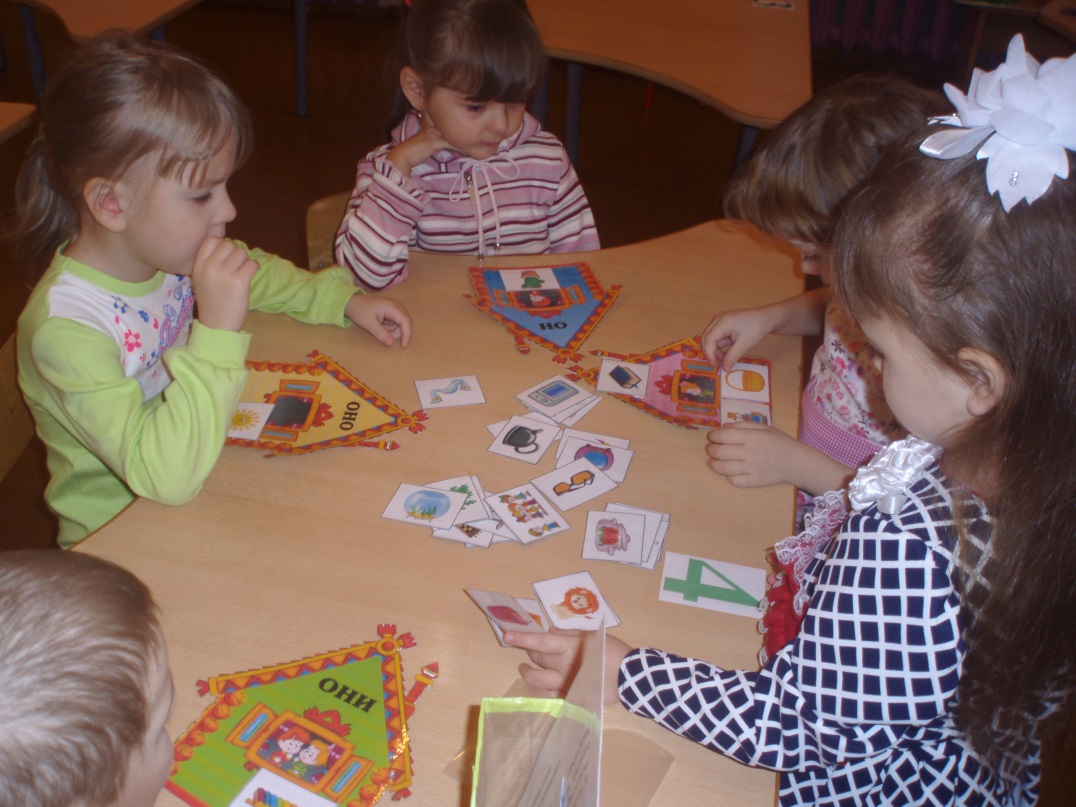 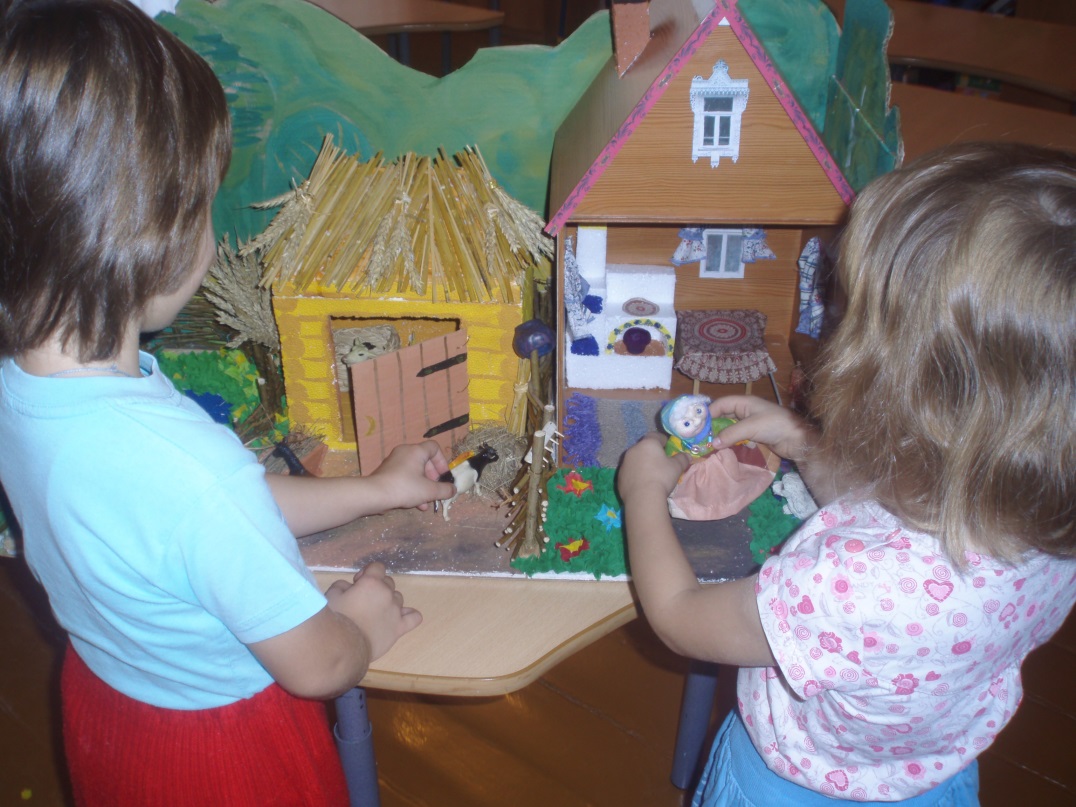 развивающая 
предметно-
пространственная 
среда
- пространства 
- материалов
- оборудования 
- инвентаря
максимальная 
реализация 
образовательного 
потенциала:
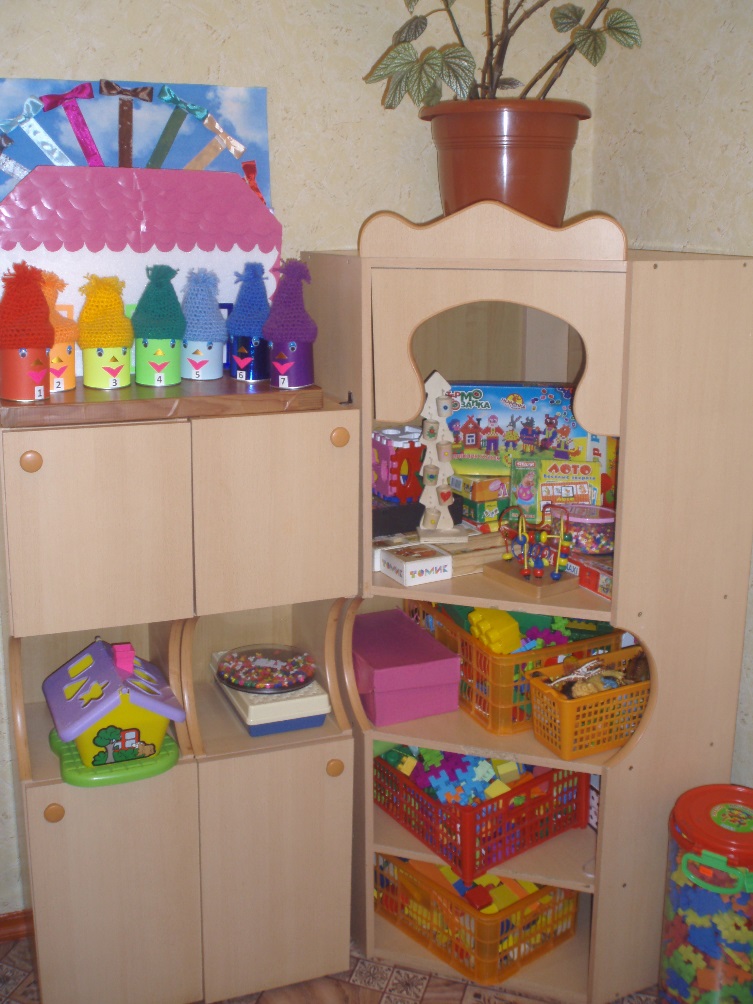 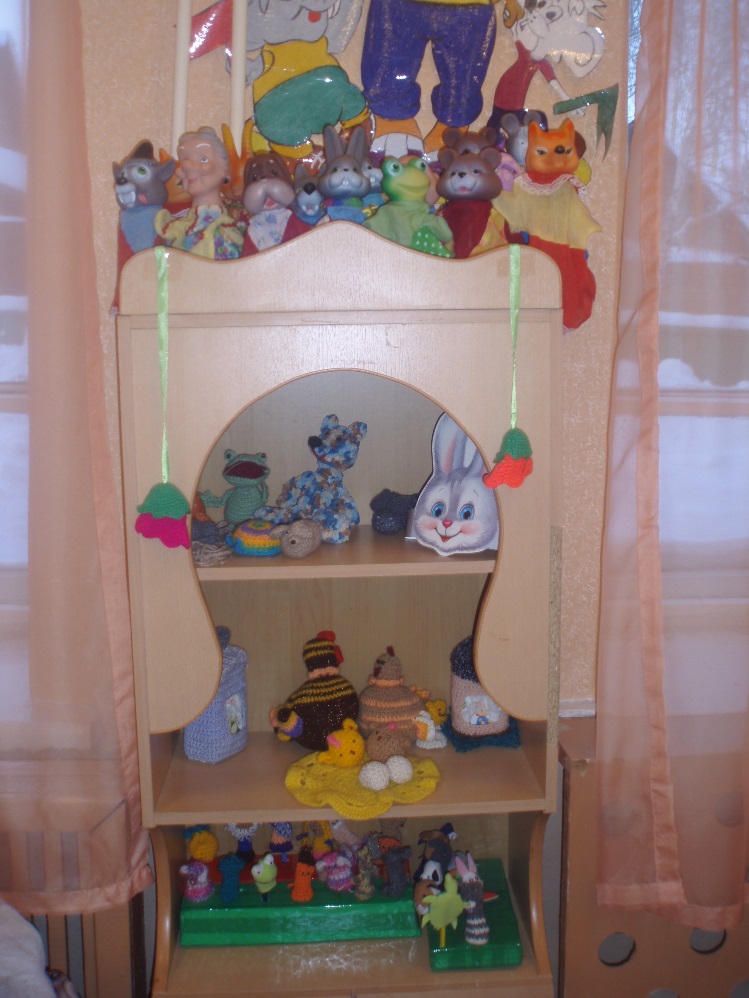 Развивающая предметно-пространственная среда должна обеспечивать :
возможность 
двигательной 
активности детей
возможность 
общения и совместной 
деятельности 
детей и взрослых
возможности 
для уединения
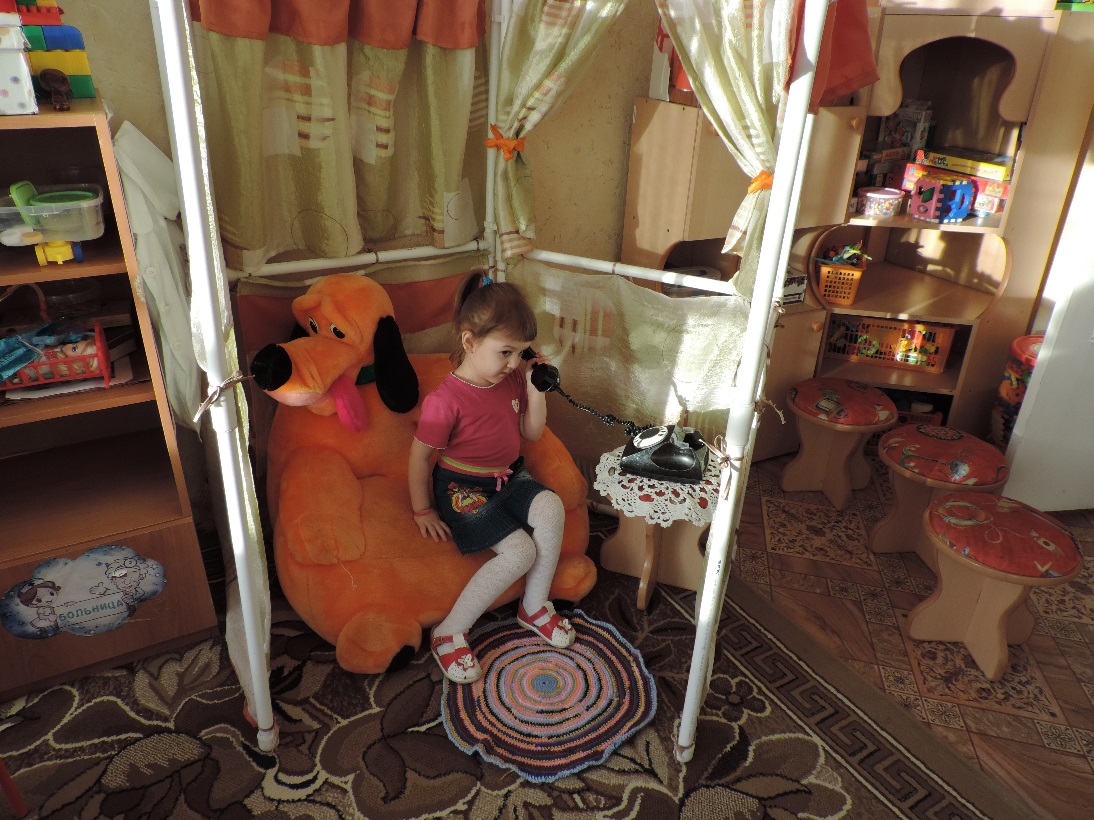 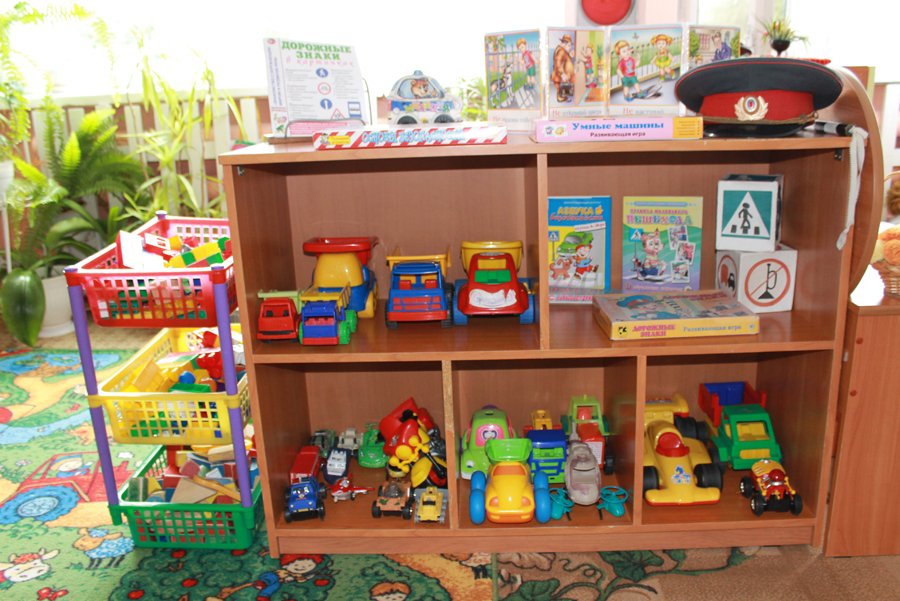 Основываясь на требованиях ФГОС, СанПиН, обеспечивающие реализацию основной общеобразовательной  программы дошкольного  образования в МКДОУ должна быть создана  развивающая предметно-пространственная среда, ориентированная на использование  адекватных возрасту форм работы с детьми, организацию разнообразной игровой деятельности  детей, использование образовательных технологий деятельностного типа, эффективную организацию совместной и самостоятельной деятельности детей.  В СанПиНе   четко прописаны  требования к помещениям, оборудованию, к размещению оборудования в помещениях ДОО, безопасность предметно -  пространственной среды
Основополагающие идеи построения развивающей среды в ДОУ были заложены в «Концепции построения развивающей среды в ДОУ» под ред. В. А. Петровского (1993г.) Построение развивающей среды с учетом его принципов обеспечивает воспитанникам чувство психологической защищенности, помогает формированию личности, развитию способностей, овладению разными способами деятельности.
  Эти  же принципы  вошли в требования  к развивающей предметно-пространственной среды  ФГОС ДО, которые  входят в раздел ТРЕБОВАНИЯ  К УСЛОВИЯМ РЕАЛИЗАЦИИ ОСНОВНОЙ ОБРАЗОВАТЕЛЬНОЙ ПРОГРАММЫ ДОШКОЛЬНОГО ОБРАЗОВАНИЯ.  (3.3. Требования к развивающей предметно-пространственной среде)., т.е.  развивающая предметно-пространственная среда состоит из характеристик, необходимых для выполнения требований ФГОС ДО в целом, и организации  РППС, в частности.
Развивающая предметно-пространственная среда должна быть:
Насыщенность предметно-пространственной развивающей среды должна соответствовать:
возрастным возможностям детей
содержанию Программы
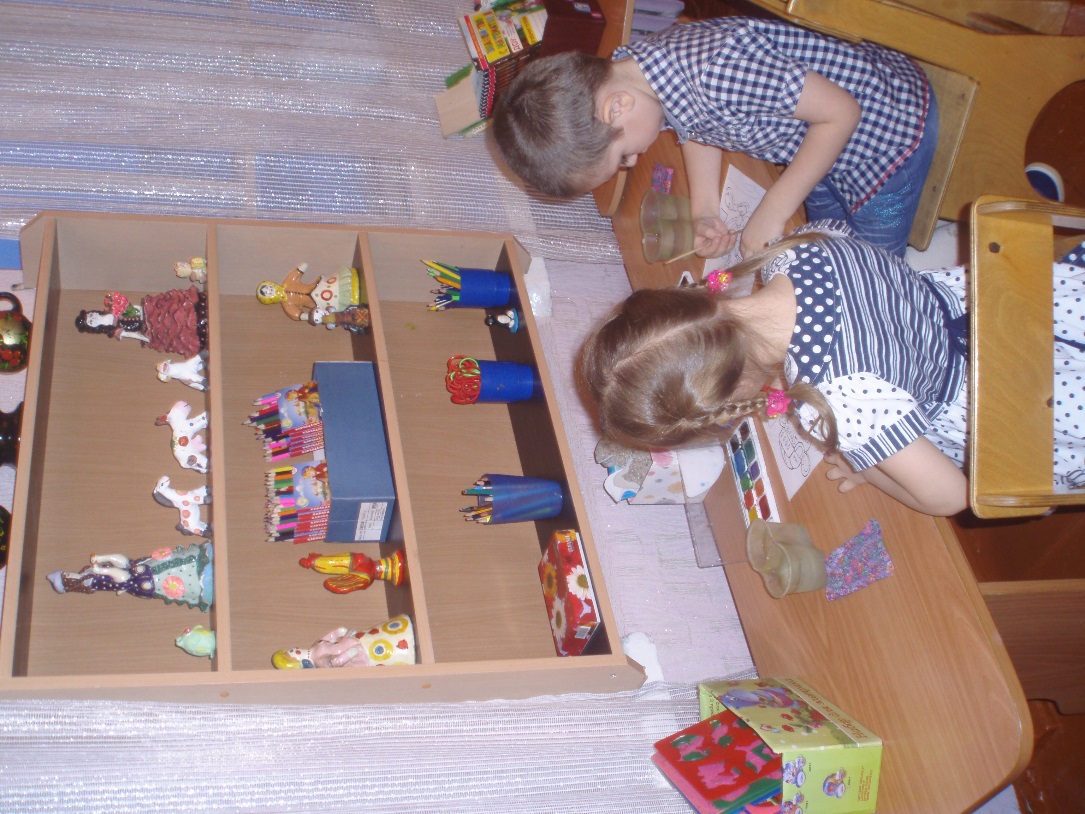 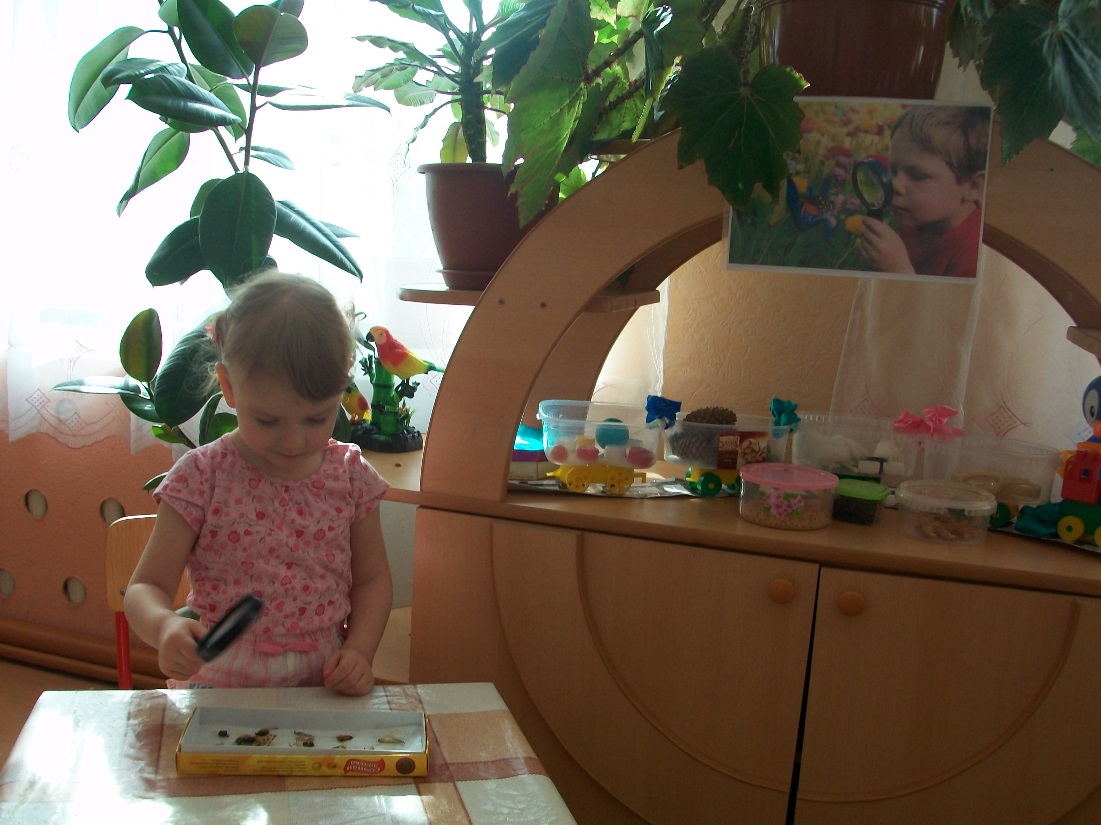 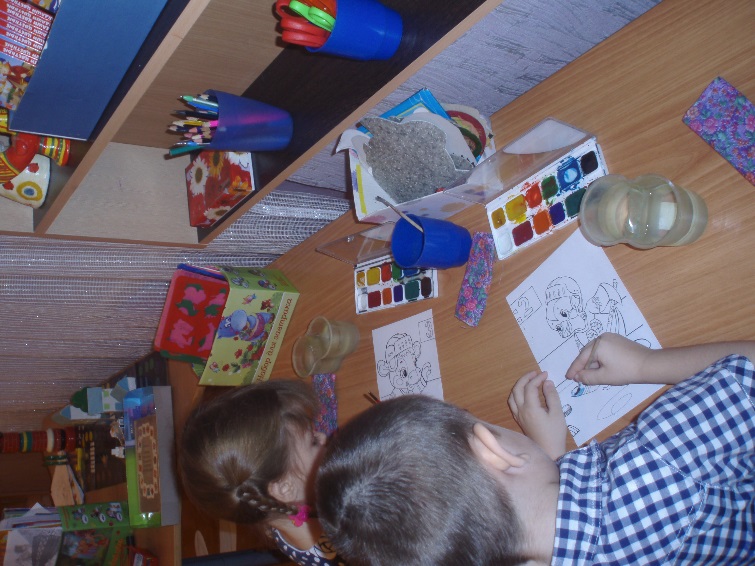 На стене висит портрет,На нём России президент.Я тоже Родину люблюИ президентом стать хочу.
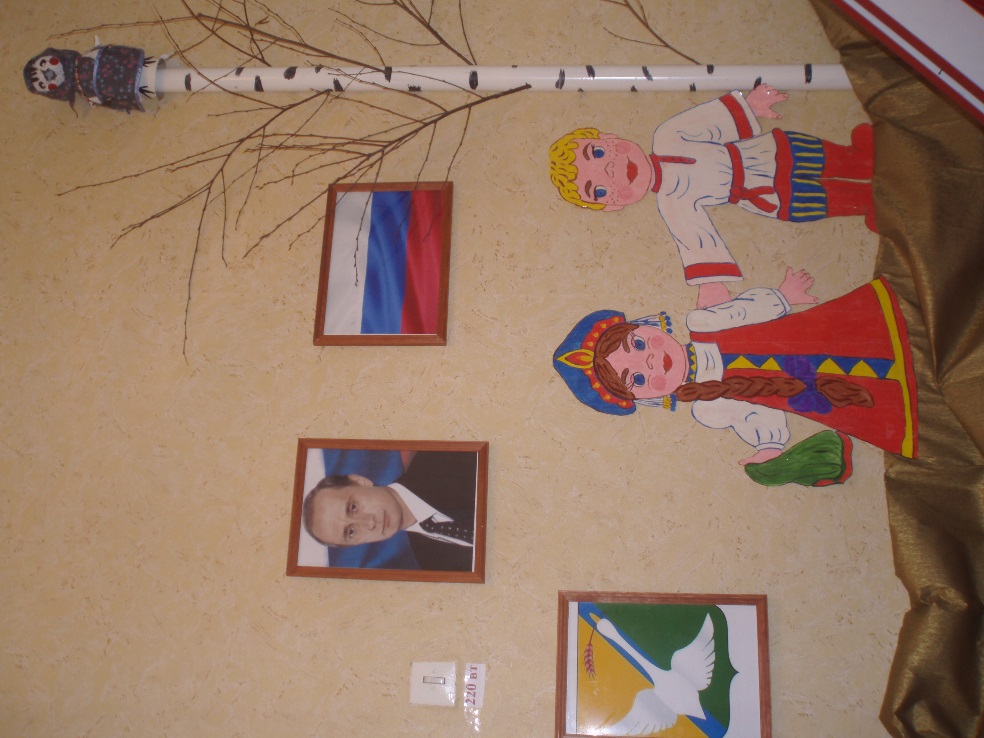 Художником может быть я и не стану,
Но вот рисовать, я люблю!
Альбомы и ручки, мелки и тетради
Всё в этом уголке я найду!
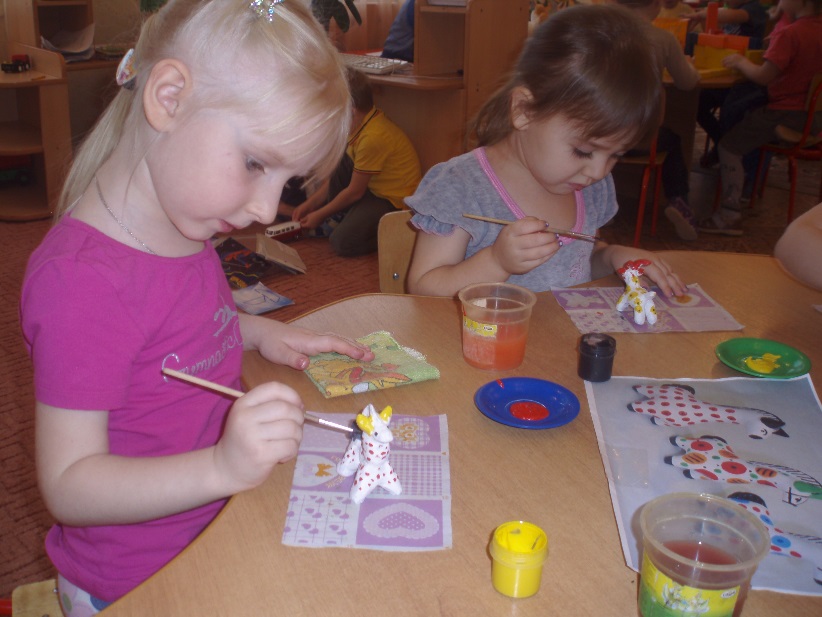 Уголок «Автостоянка»
Ребята машинами играют
И правила дорожного движения изучают
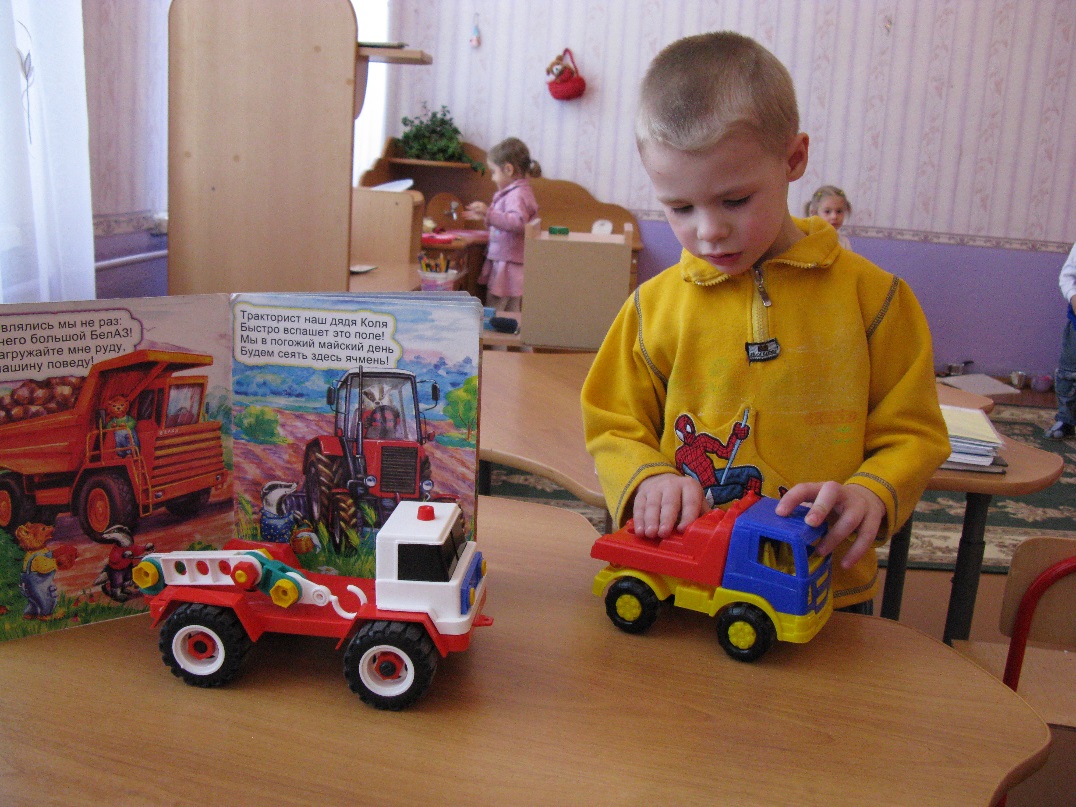 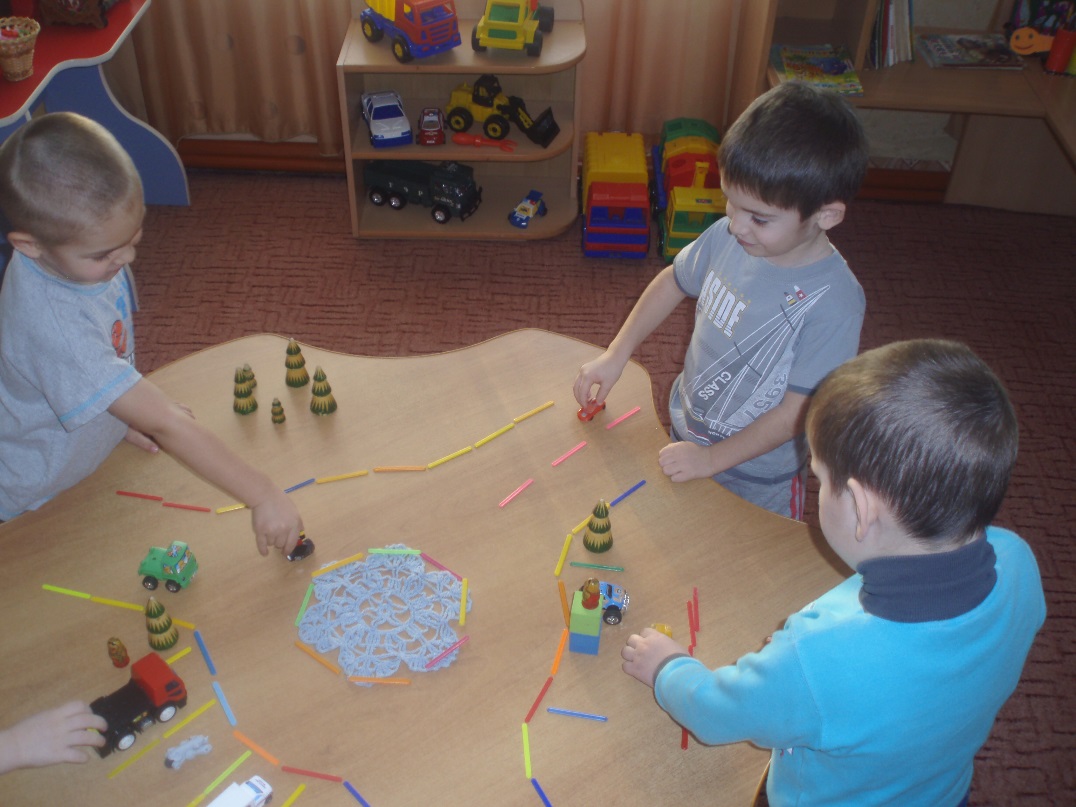 Трансформируемость пространства обеспечивает возможность изменений предметно-пространственной среды  в зависимости:
от образовательной ситуации
от меняющихся интересов детей
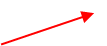 от возможностей детей
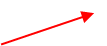 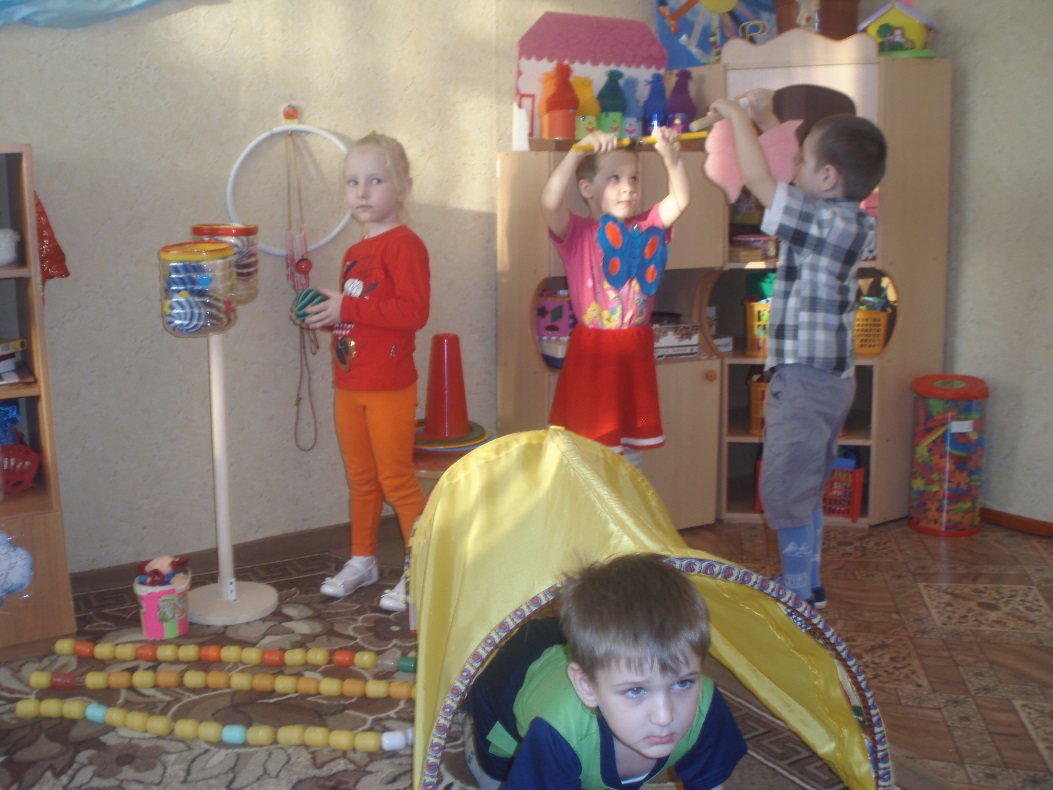 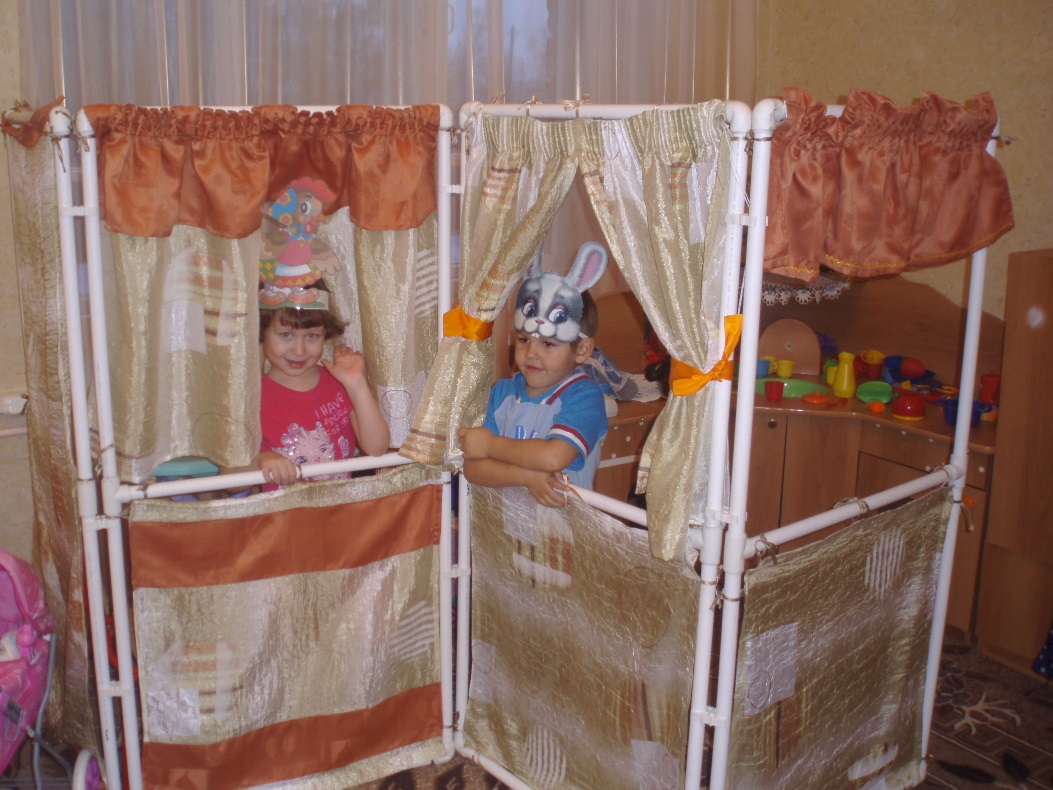 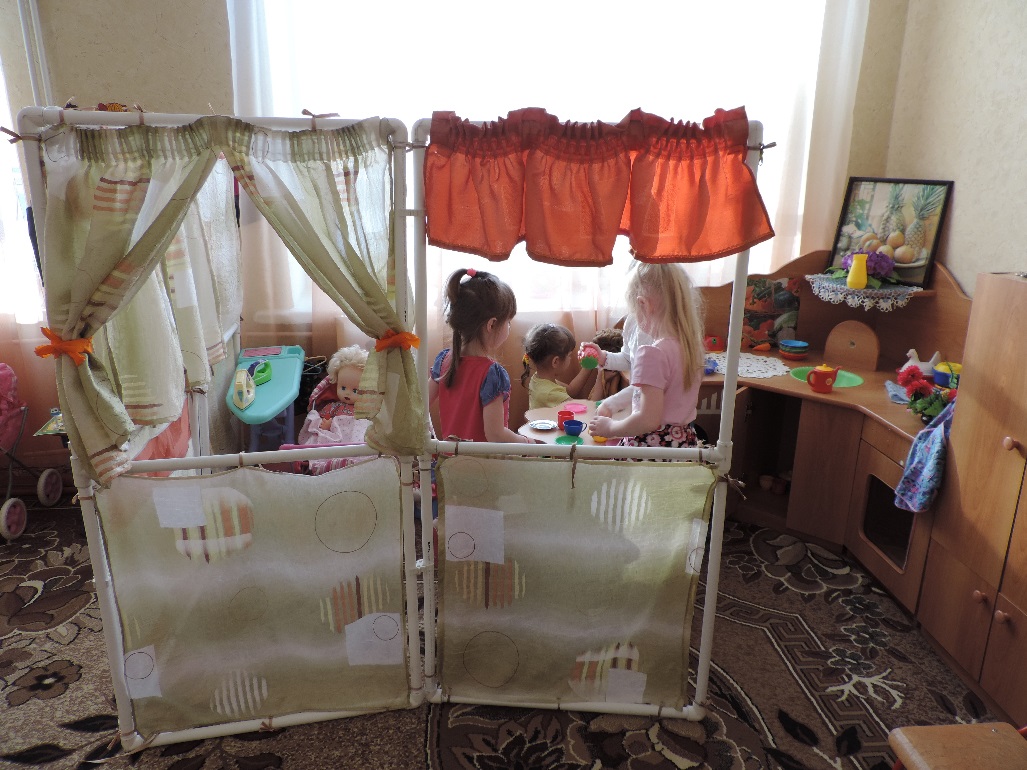 Каждый день у нас с утра начинается играЗдесь в больницу поиграем
В дочки-матери играем,
Есть готовим, убираем
Полифункциональность материалов предполагает:
возможность разнообразного использования различных 
составляющих предметной среды
наличие не обладающих жёстко
 закреплённым способом 
употребления предметов
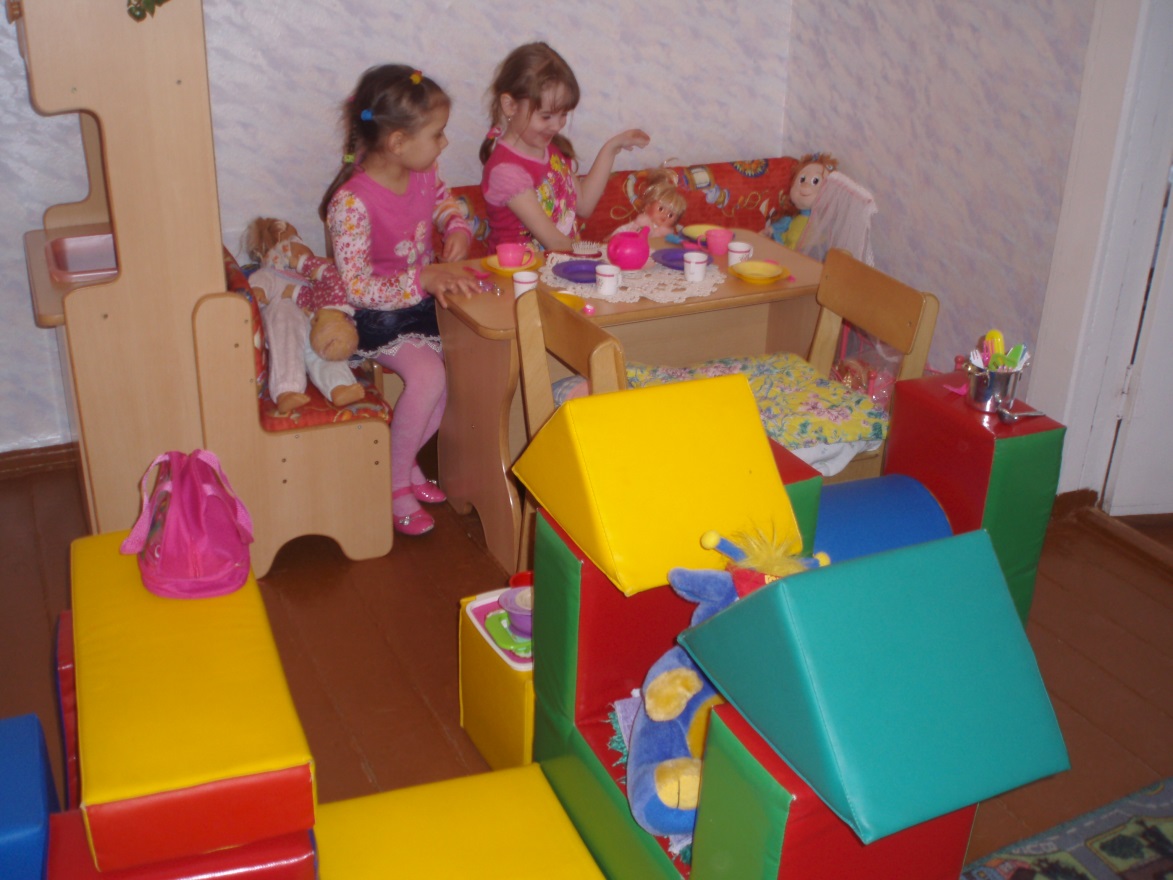 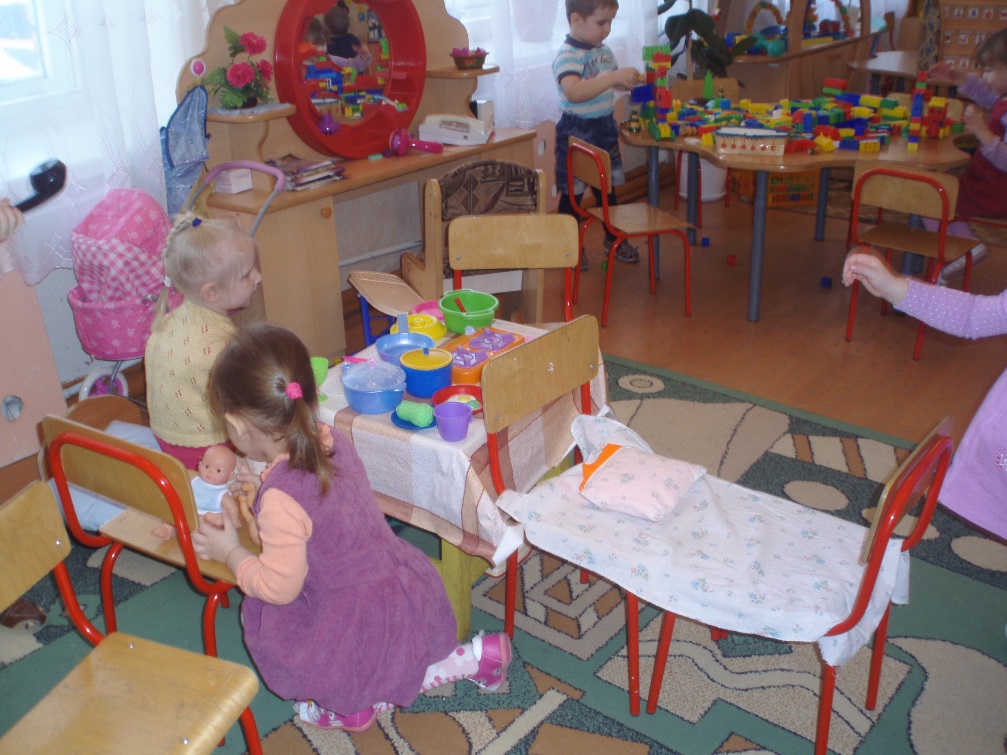 Вариативность предметно-пространственной развивающей среды
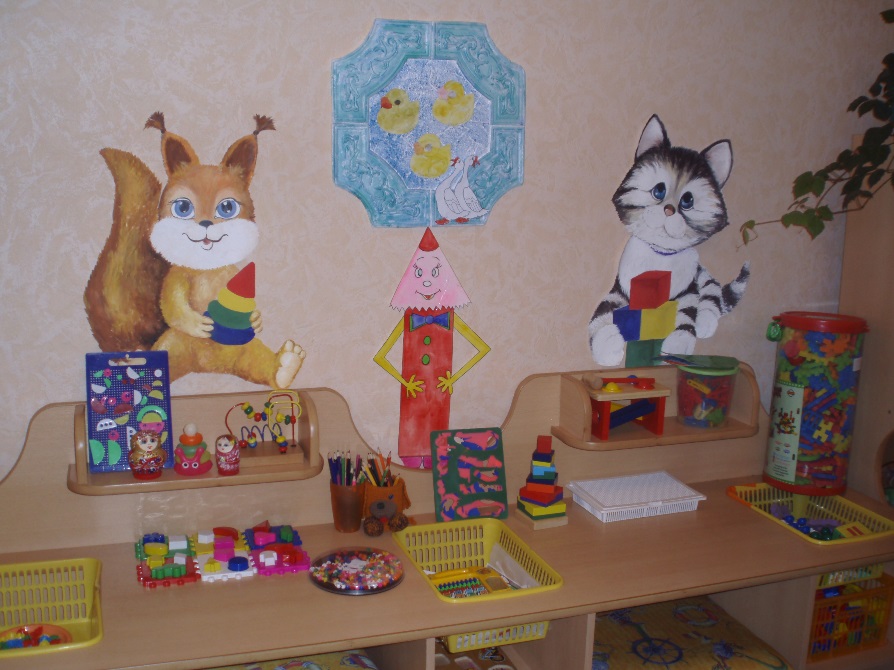 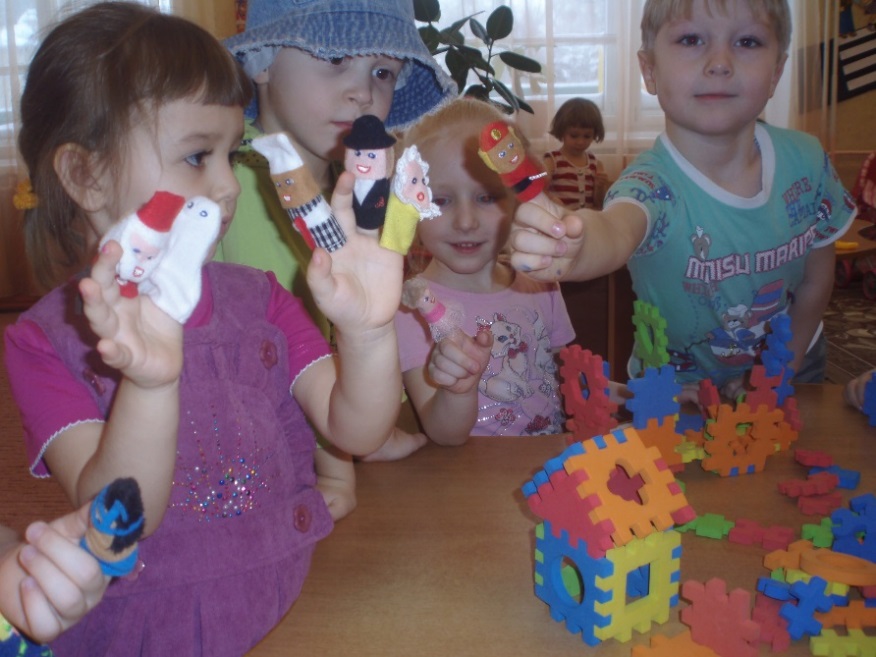 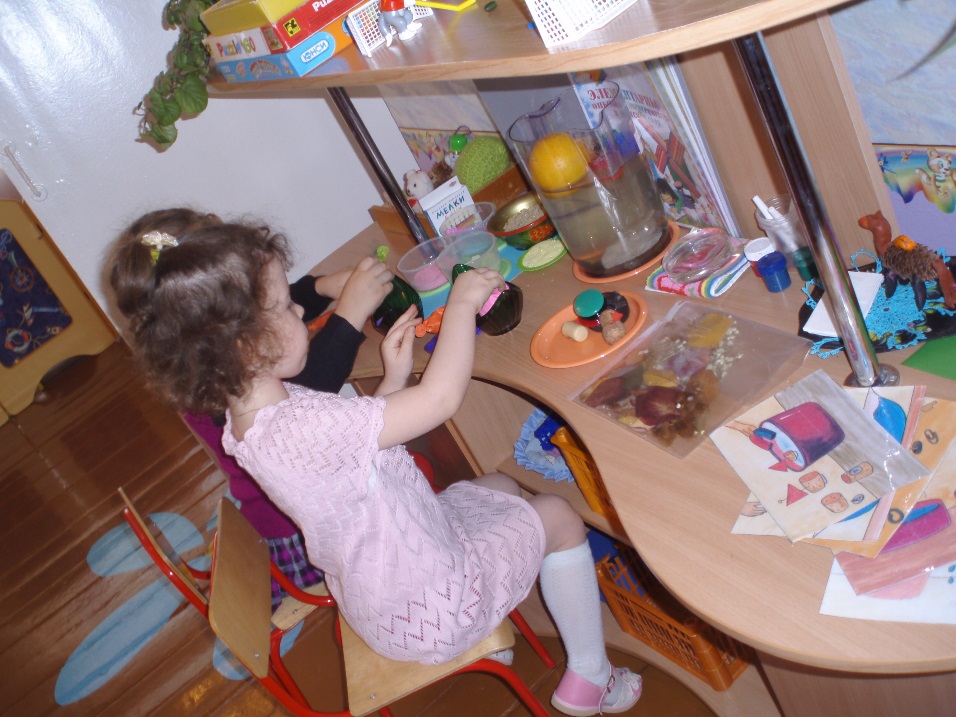 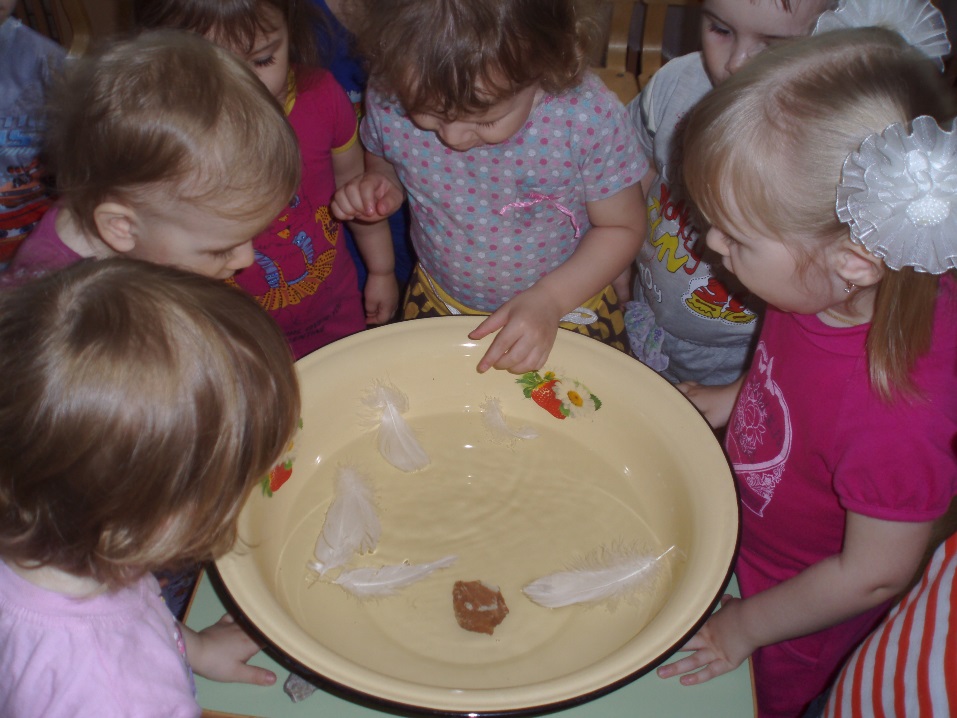 Мы любознательные дети
И хотим узнать всё на свете
В уголке исследования
Различные опыты ставим
И наглядные результаты получаем
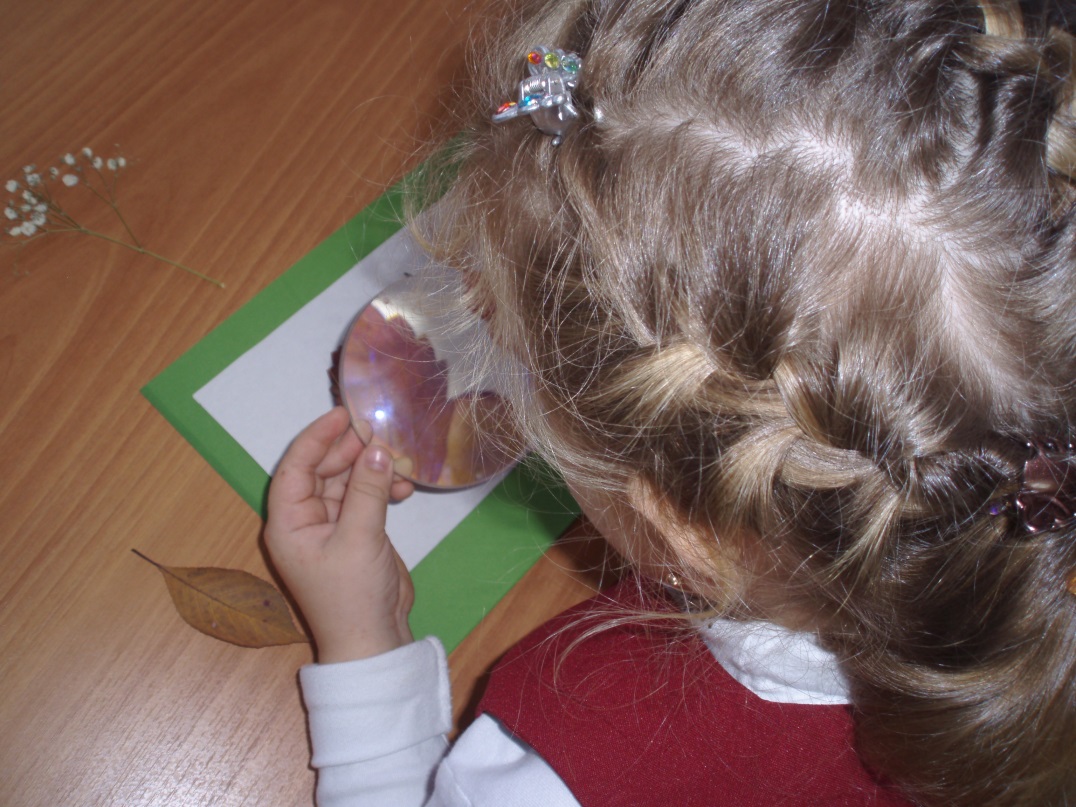 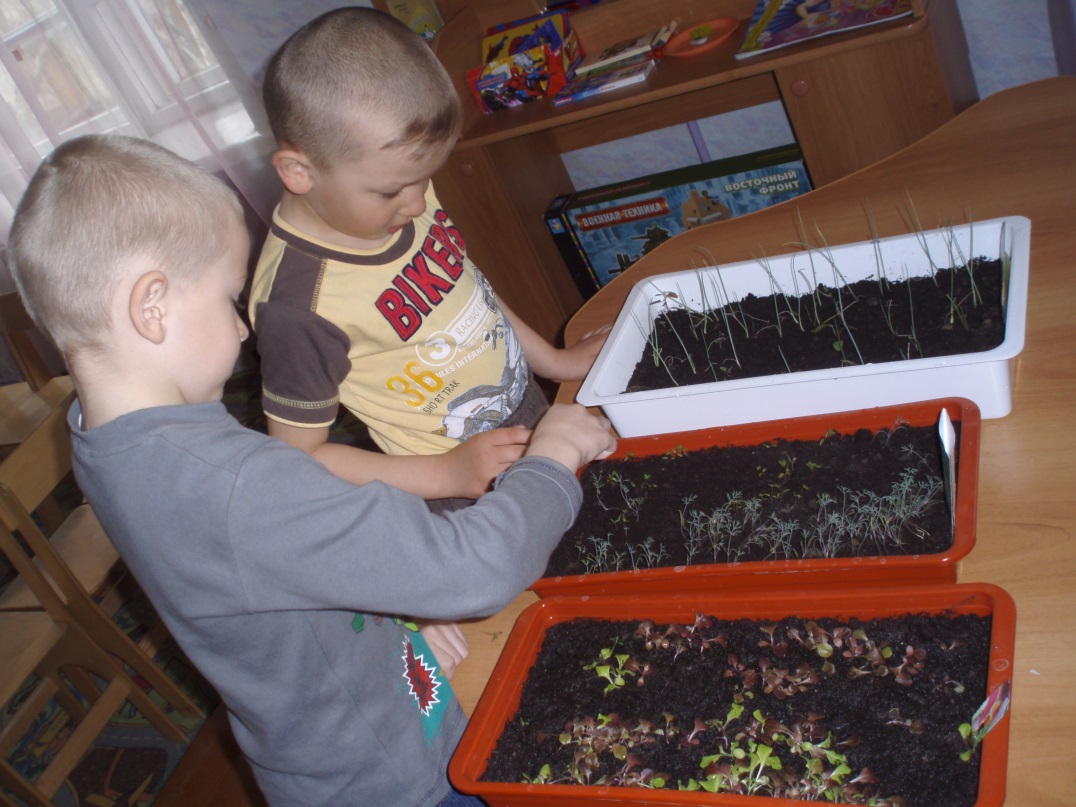 Доступность предметно-пространственной развивающей среды
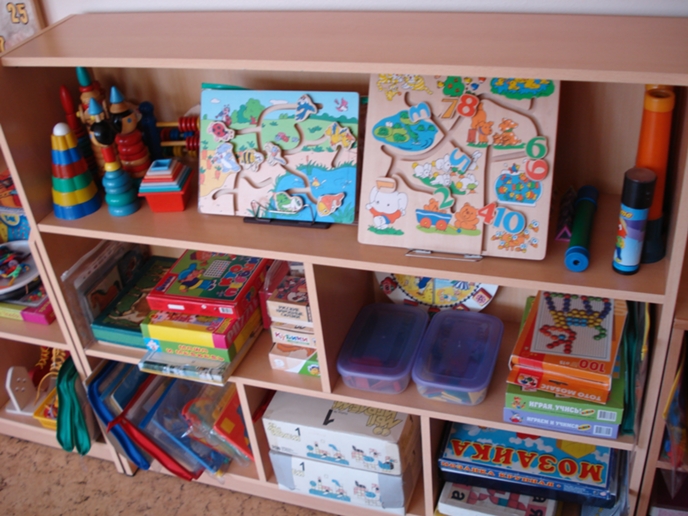 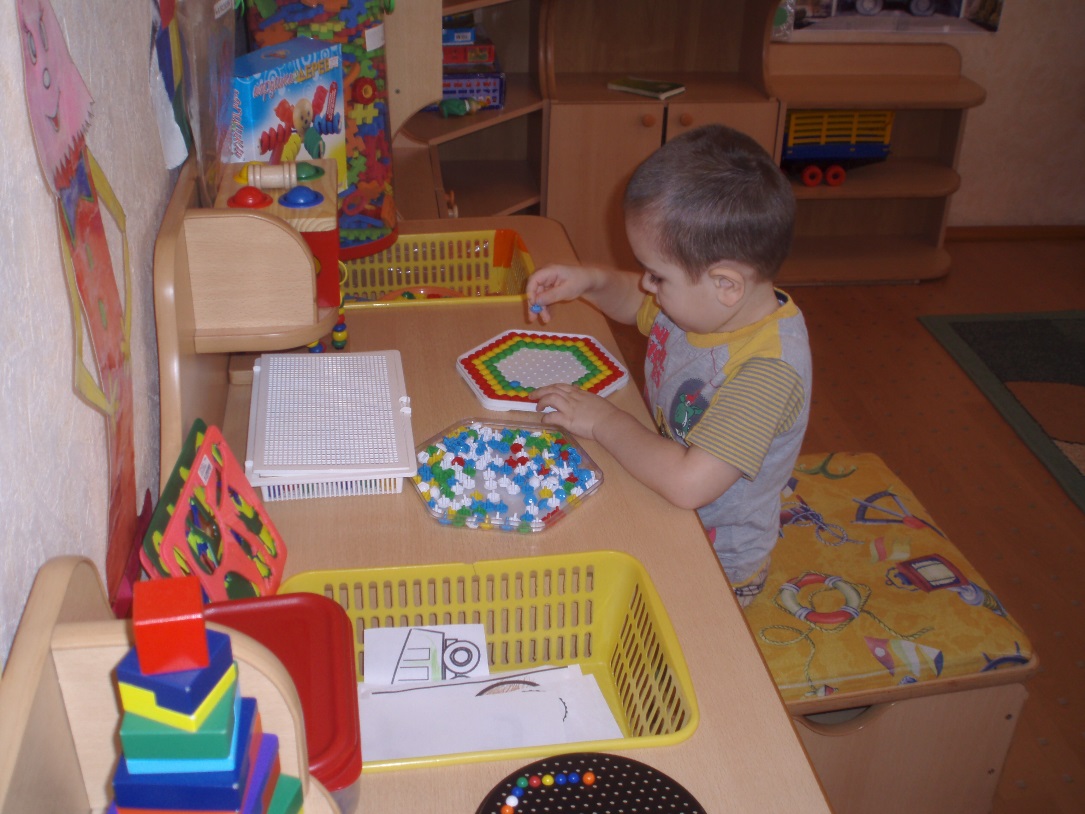 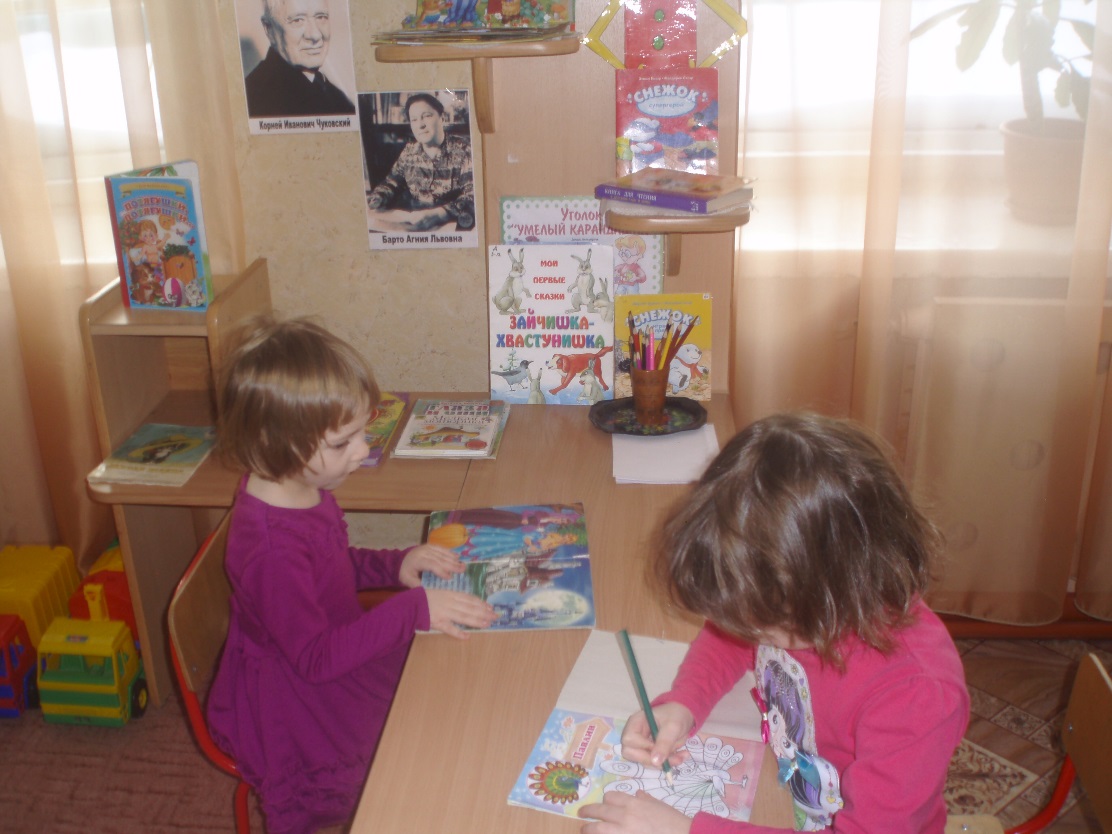 А это книжкин дом,Здесь разные книжки на полках живут.Детишкам желающим многое знать,Могут о многом они рассказать!
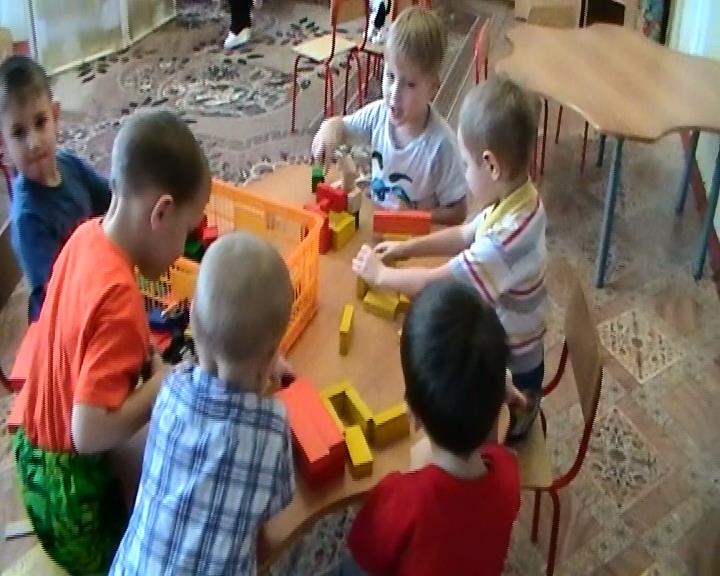 Вот идёт строительство, 
строятся дома. 
Вам создадут комфорт и уют строители всегда
соответствие всех её элементов требованиям по обеспечению надёжности и безопасности их использования
Безопасность предметно-
пространственной среды
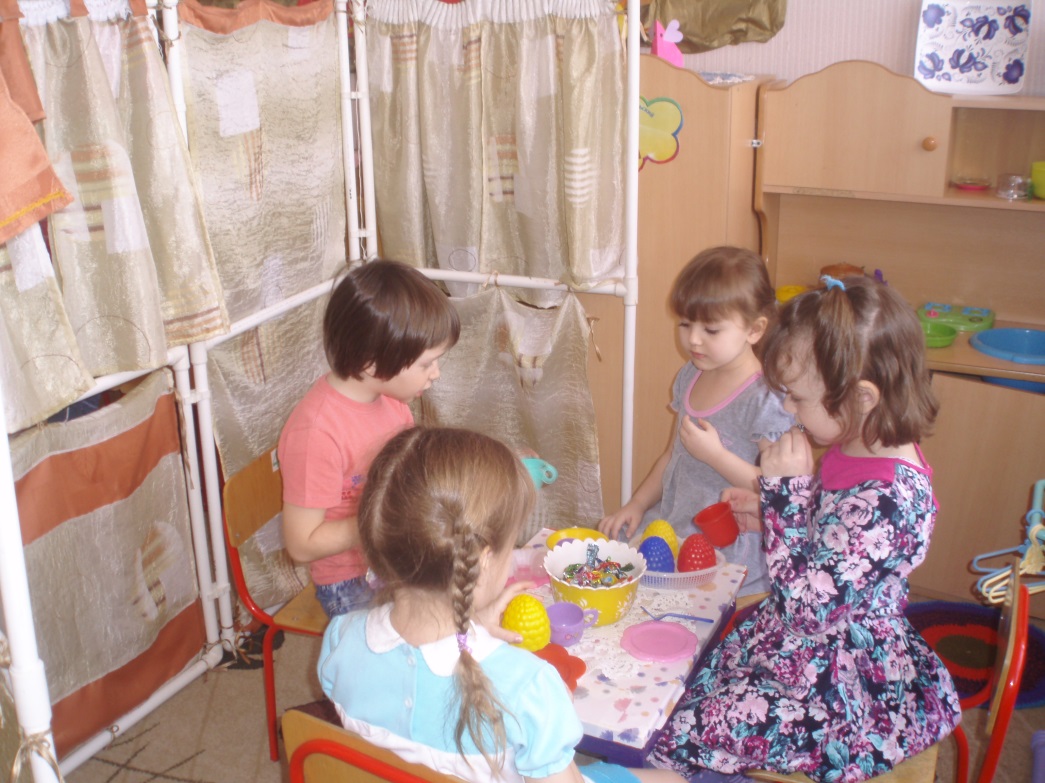 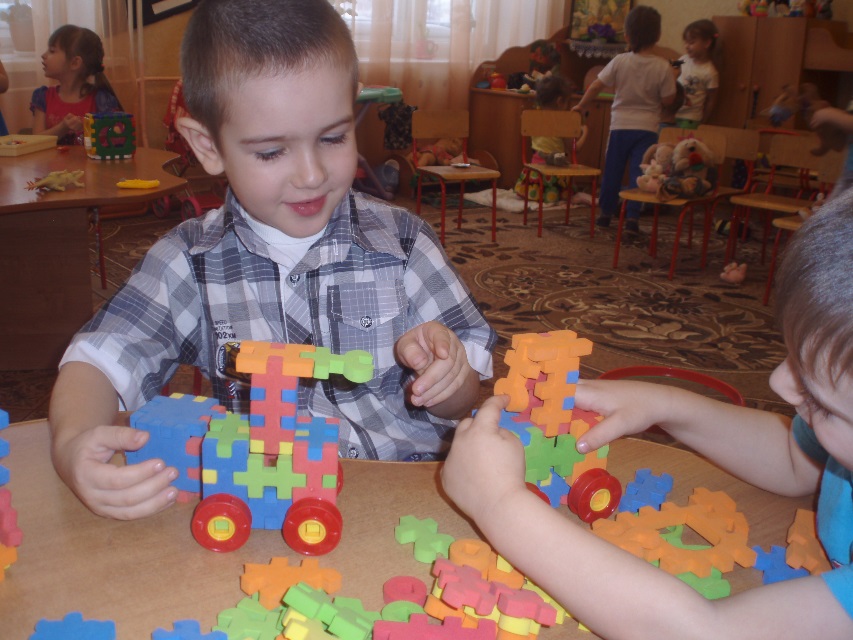 Пространство группы организованно в виде хорошо разграниченных зон, оснащенных развивающим материалом. Все предметы доступны детям. Оснащение уголков меняется в соответствии с тематическим планированием образовательного процесса. В групповых комнатах предусмотрено пространство для самостоятельной двигательной активности детей, которая позволяет воспитанникам выбирать для себя интересные занятия, чередовать в течении дня игрушки, пособия.
Тема недели «Профессии»
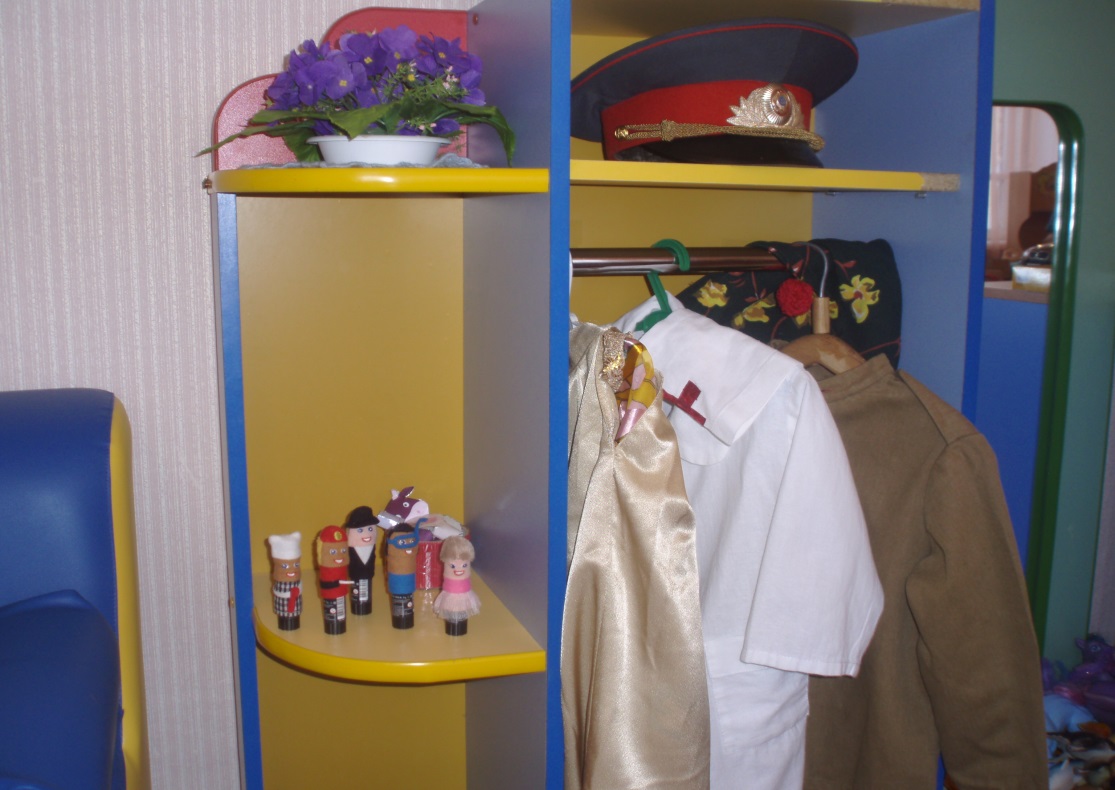 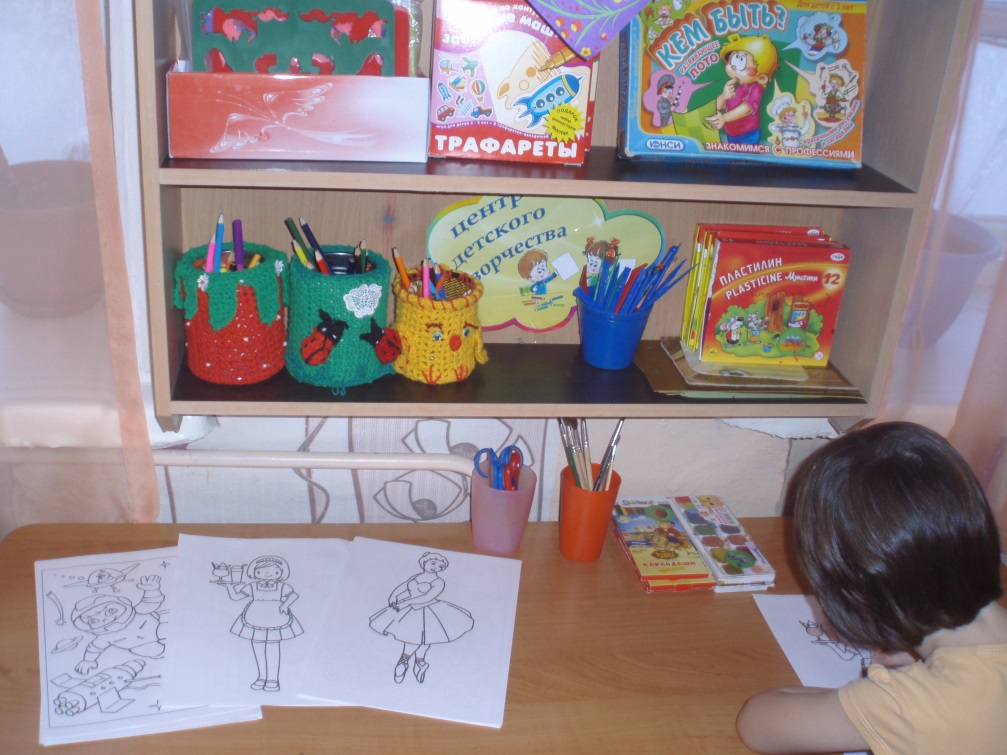 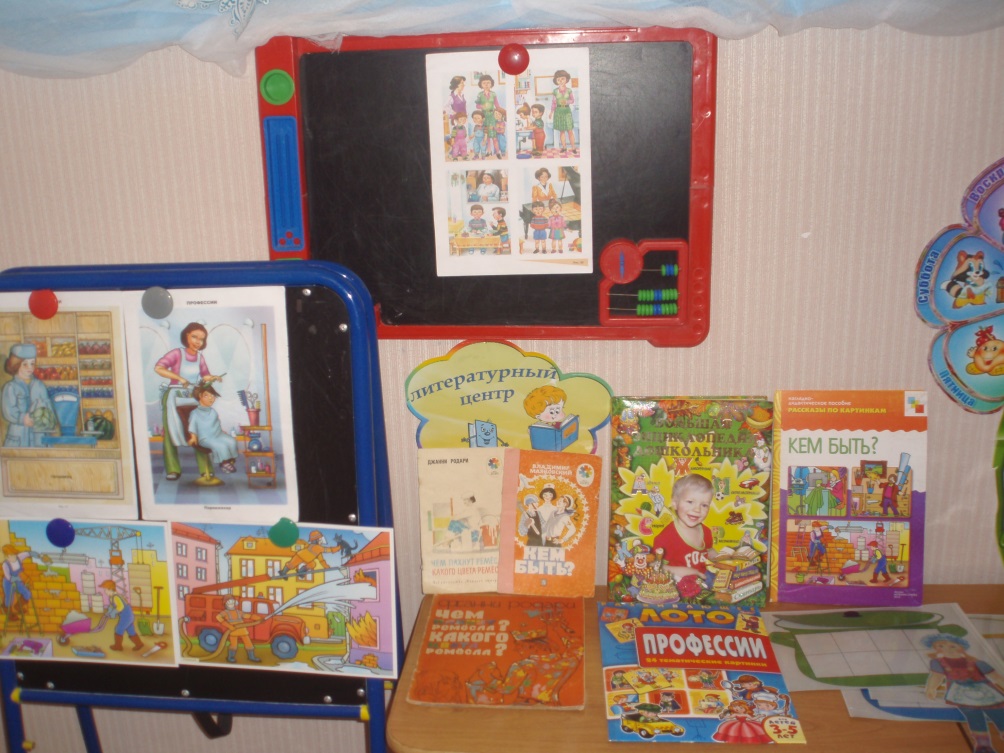 Тема недели «Посуда»
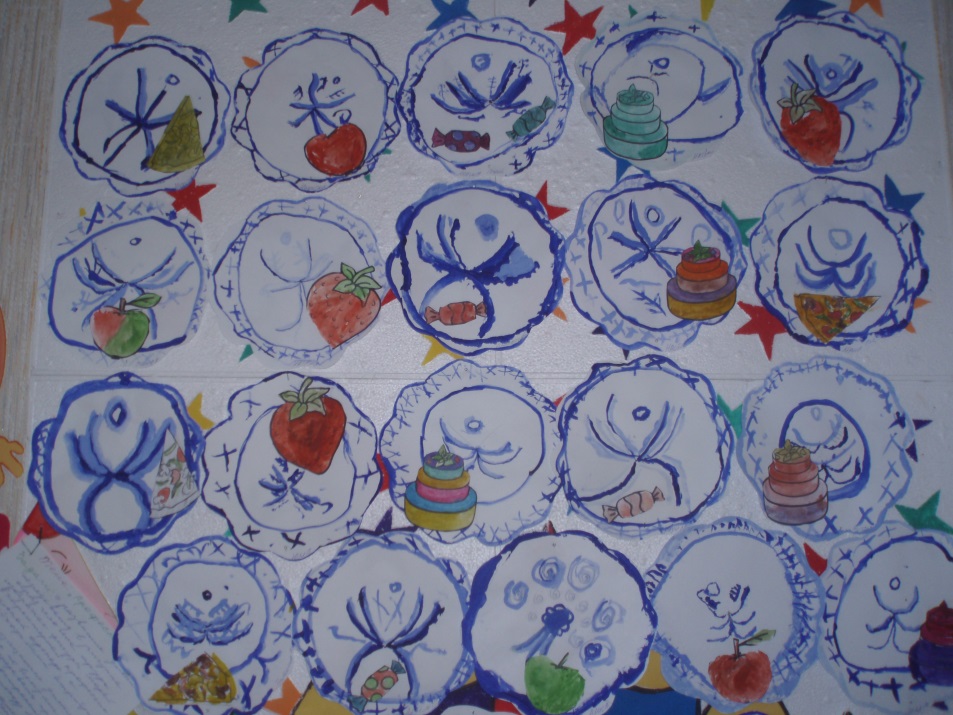 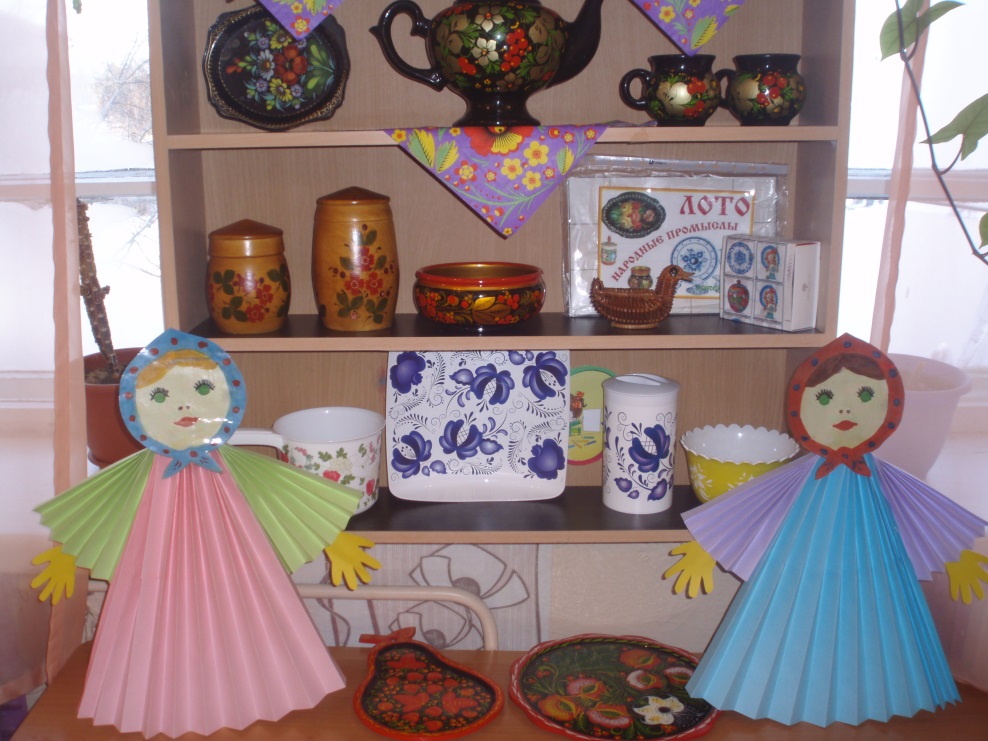 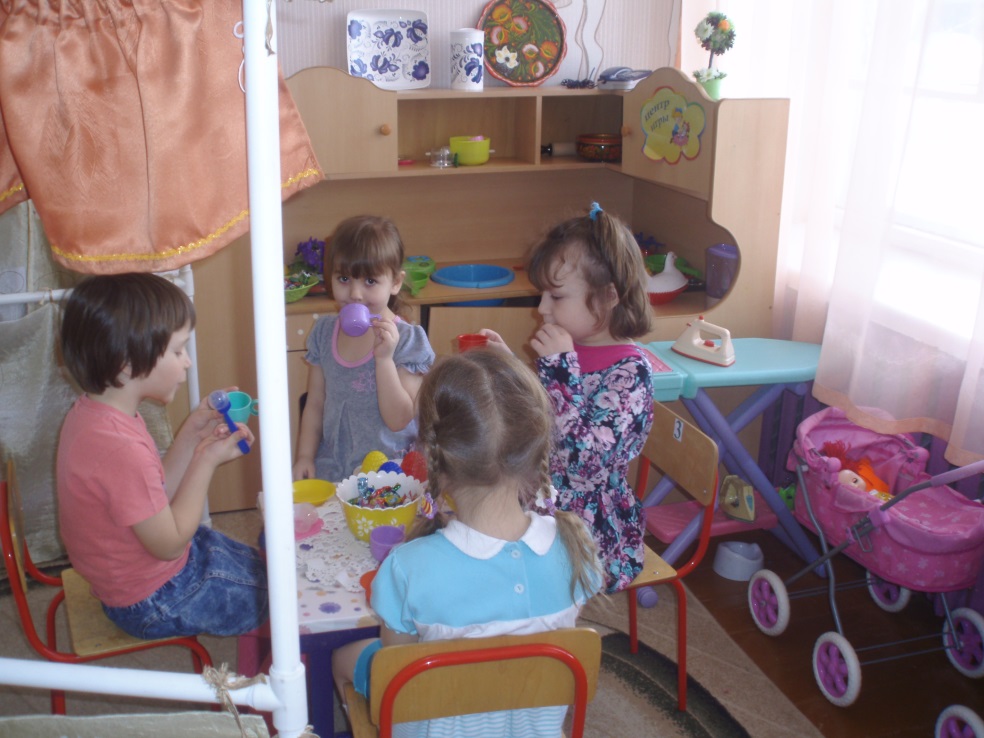 Мы играем просто класс
Для игры всё есть у нас!
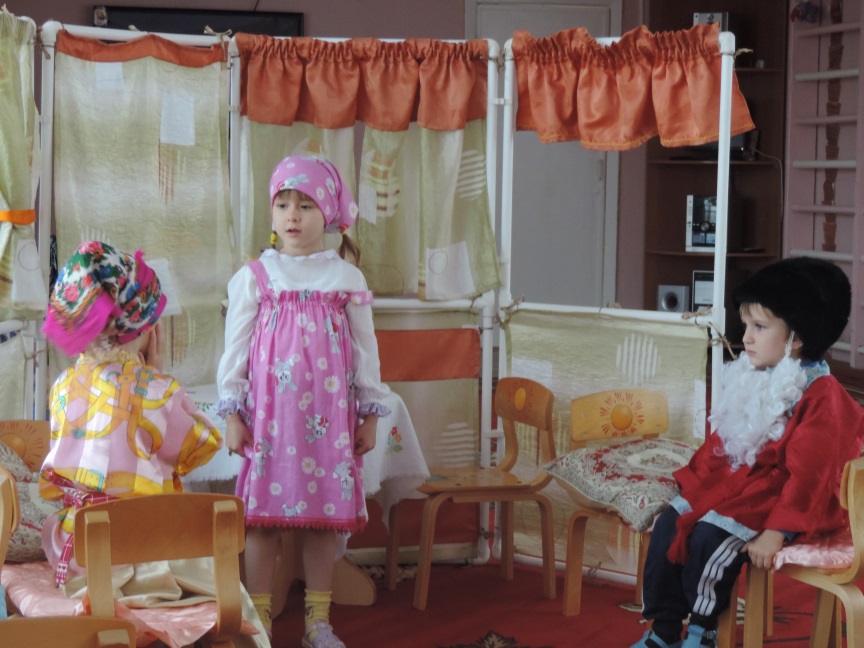 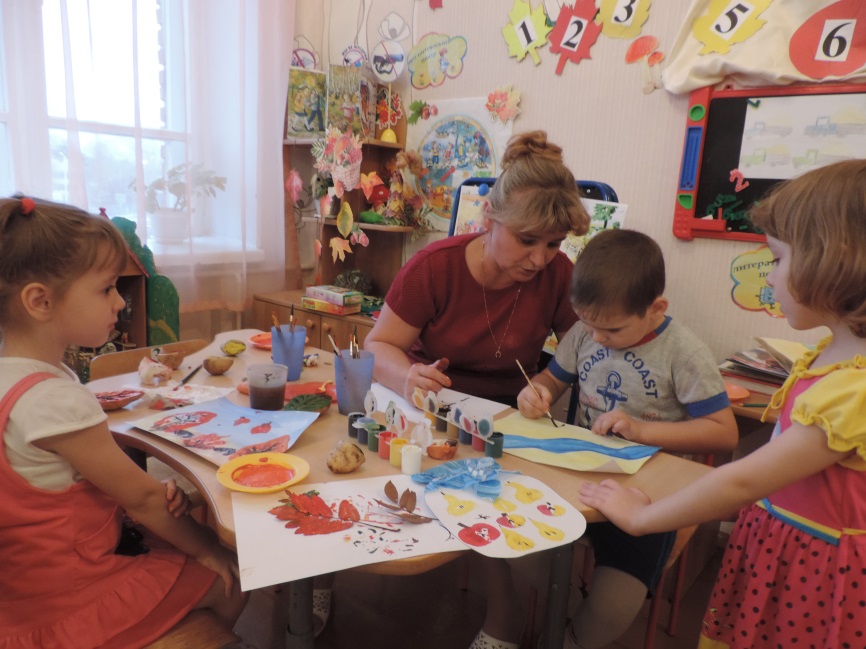 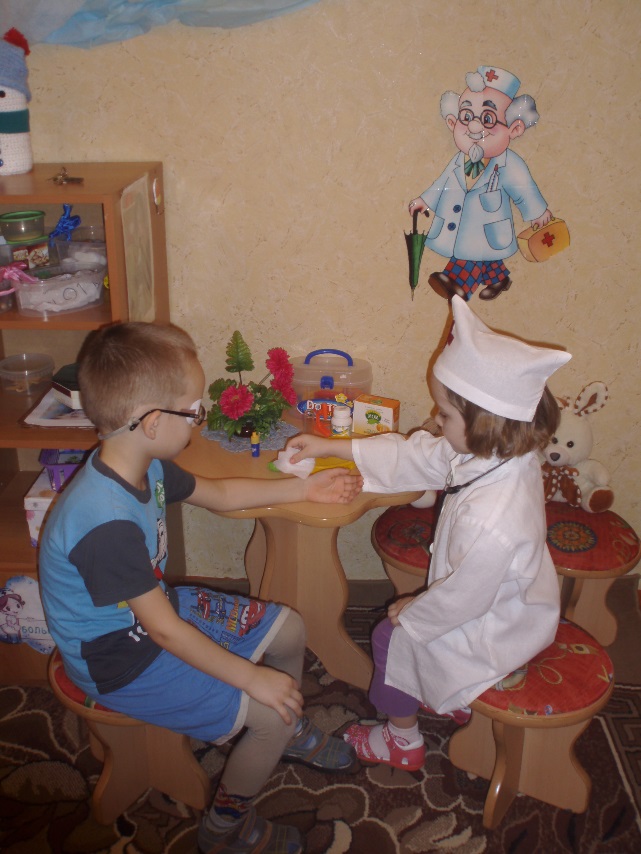 Таким образом, предметно - развивающая среда в нашей группе, мы считаем, создает условия для взаимодействия, сотрудничества, обеспечение максимального комфортного состояния ребенка и его развития.
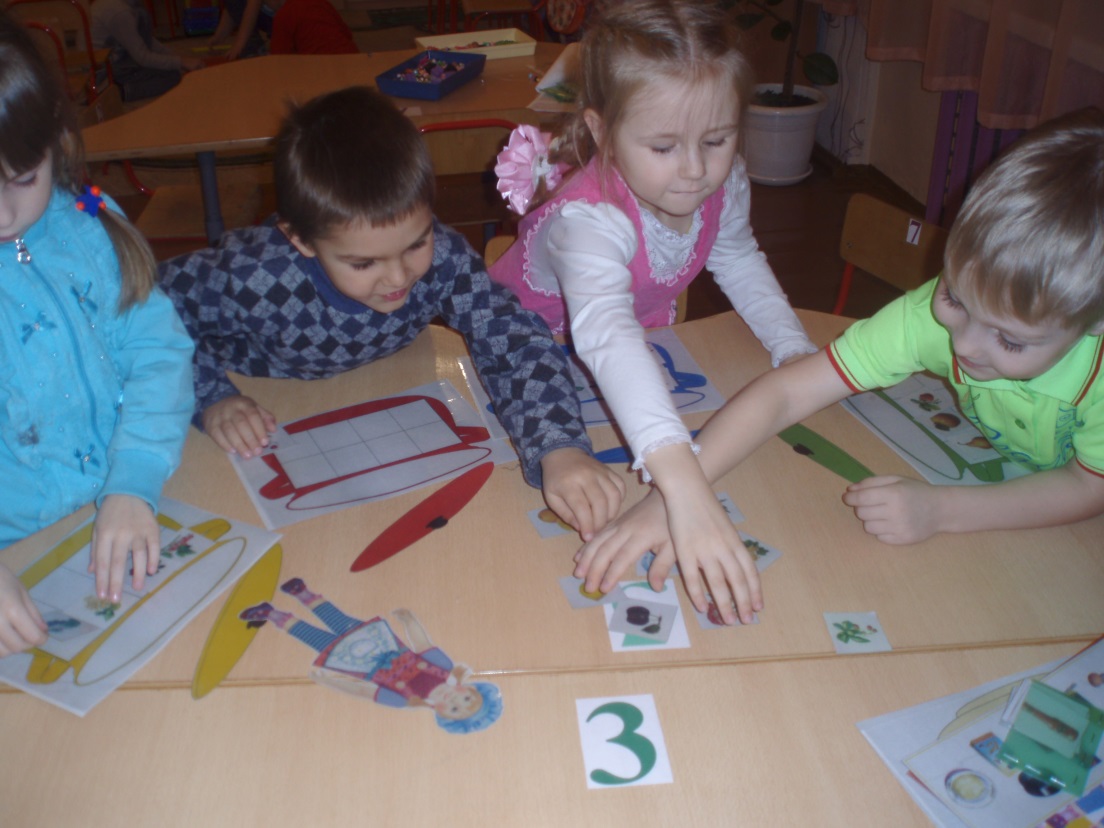 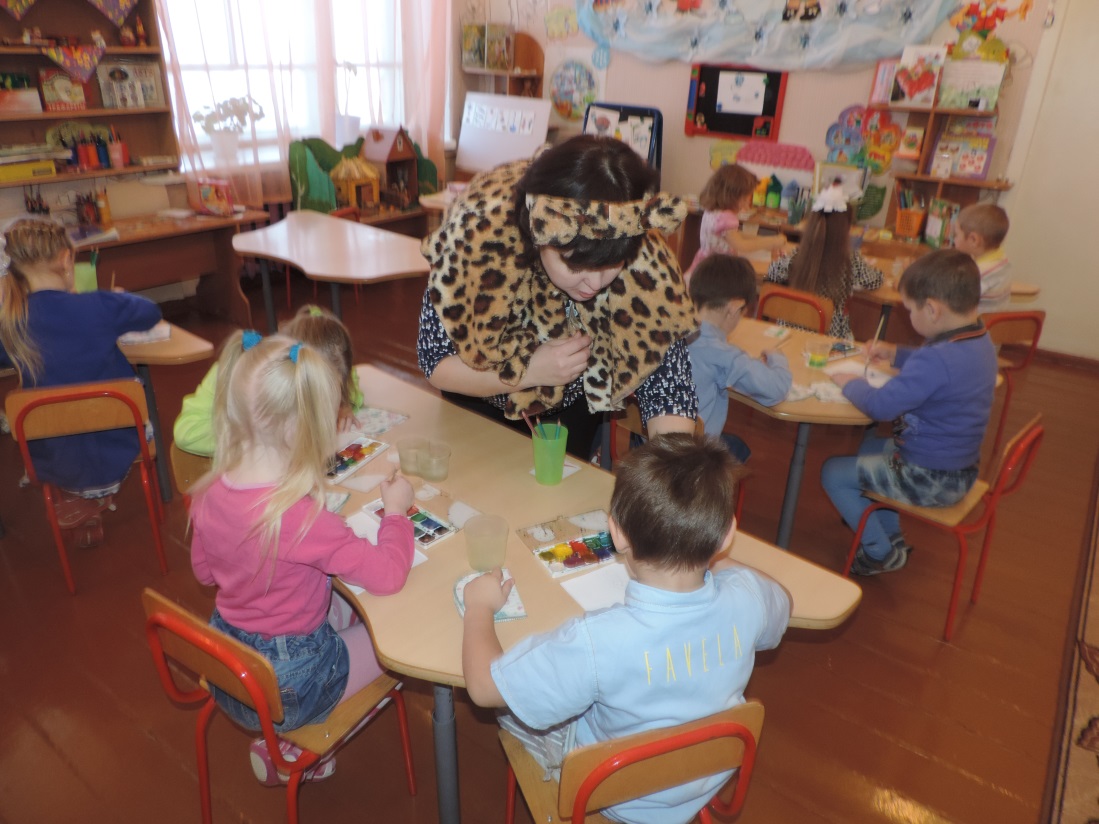 Группу всю мы показали,О себе всё рассказали,В гости вас мы будем ждать,Нам есть ещё что показать!
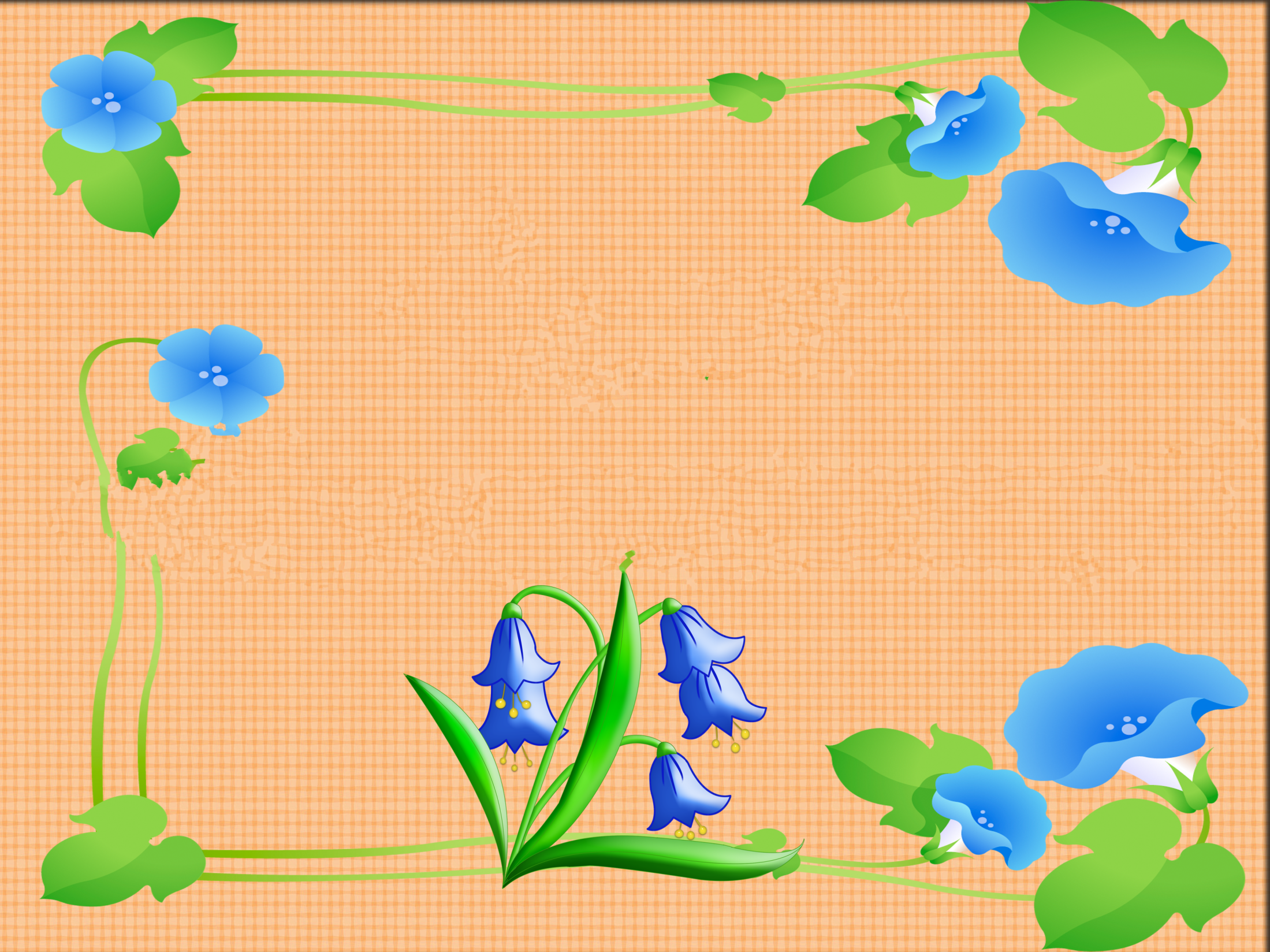 Спасибо за внимание!